Connecticut Legislative Office Building
Long Term Care Planning Committee Meeting
Hartford, CT
Long-Term Services & Supports
Rebalancing Updates
September 2016
1
9/13/2016
Agenda
CT Long-Term Services & Services (LTSS) Initiatives
Testing Experience & Functional Tools (TEFT)
Innovation Accelerator Program (IAP)
Balancing Incentive Program (BIP) 
	Community First Choice
	No Wrong Door – *Mintz & Hoke	
Money Follows the Person Demonstration (MFP)
	Status Updates
	Focus for Final Years	
Benchmarks
Questions
Contacts & Information
9/13/2016
2
Testing Experience & Functional Tools (TEFT)
Updates
3
9/13/2016
Innovation Accelerator Program
Overview
IAP is an intensive, six-month technical assistance opportunity designed to help states support individuals served by Medicaid in accessing and retaining stable housing; and meaningfully engaging with providers they choose to achieve their health goals.

Collaboration among Connecticut’s:
Department of Social Services
Department of Housing
Department of Mental Health and Addiction Services
Department of Developmental Services
Office of Policy and Management
CT Housing Finance Authority
Partnership for Strong Communities, and
Corporation for Supportive Housing
9/13/2016
4
Innovation Accelerator Program
Overview
IAP GOALS:
Help States align policies and funding between state Medicaid, disability services, and housing agencies to maximize affordable and supportive housing opportunities; 

Ensure people experiencing chronic homelessness, people identified as high utilizers of health care services, and/or individuals with disabling conditions who are exiting institutional settings have access to a service package linked to housing to improve access to health care and outcomes and reduce costs; and

Help States take advantage of opportunities in Medicaid to cover and finance services in supportive housing while maximizing the use of other resources to pay for non-Medicaid supports.
9/13/2016
5
Balancing Incentive Program
Overview
In October 2011, CMS awarded States grants in order to serve more people in community-based settings.

In December 2012, Connecticut received its initial grant award.







Grantees received an enhanced Federal Matching Assistance Percentage (FMAP) on their LTSS spending which was to be used for new or expanded home and community-based services.

States were to transform their long-term care systems by September 30, 2015.
9/13/2016
6
Balancing Incentive Program
Connecticut’s BIP Reinvestment
7
9/13/2016
Community First Choice
What is Community First Choice (CFC)?
CFC is a home and community-based service option that supports the highest degree of choice, control, and autonomy for consumers through a
self-directed model.

Employer Authority – Decision-making authority over who they recruit, hire, train, and supervise their services
Budget Authority – Decision-making authority over how the Medicaid funds in their budget are spent  

4 Budget Areas:
1. Assistance with hands-on care, cueing, and supervision
2. Assistance with managing a budget and/or staff
3. Assistance with back-up supports
4. Assistance to increase independence with health-related or daily-living tasks
8
9/13/2016
Community First Choice
Determination of CFC Eligibility
Consumers must:
Live in a “community setting”
Choose to self-direct and manage an individual budget
Be covered under one of the Husky coverage groups
Be at “Institutional Level of Care”
9
9/13/2016
Community First Choice
Institutional Level of Care (LOC)
Defined as:
Supervision or cueing ≥ 3 Activities of Daily Living (ADLs) + need factor; OR
Hands-on ≥ 3 ADLs; OR
Hands-on ≥ 2 ADLs + need factor; OR
A cognitive impairment which requires daily supervision to prevent harm.

Activities of Daily Living include Bathing, Dressing (upper or lower body), 
	Toilet Use, Eating, or Transferring

Needs Factors include:
Rehabilitative Services: Physical, Occupational, or Speech therapy
Behavioral Need:  Behavior requiring daily supervision to prevent harm
Medication support:  Assistance for taking daily medications beyond setting up
10
9/13/2016
Community First Choice
Services available under CFC
Self-hired personal care attendant
Home delivered meals
Emergency response system
Support and Planning Coach
Health Coach
Consumer Education
Personal Attendant Education
Assistive Technology
Environmental Adaptations
Transitional Services
11
9/13/2016
Community First Choice
CFC Process
9/13/2016
12
Community First Choice
Status of CFC Implementation
As of 8/31/2016,
2,197 applications received
1,003 applicants referred to an Access Agency
383 Service Plans submitted
313	Service Plans Approved

Estimated timeframe application to assessment  = 1 to 3 months
Applicants who are at a immediate risk of institutionalization are prioritized
9/13/2016
13
Balancing Incentive Program
Connecticut’s BIP Reinvestment
14
9/13/2016
No Wrong Door
Overview
No Wrong Door Systems to be established in order for people to more easily obtain information on Medicaid LTSS.

May 2016 – Request for Qualification (RFQ) released seeking LTSS 			community partners
September 2016 – 3 communities awarded
			1.  Enfield Senior Center, Enfield
			2.  Newington Senior Center, Newington
			3.  CCCI - Danbury
9/13/2016
15
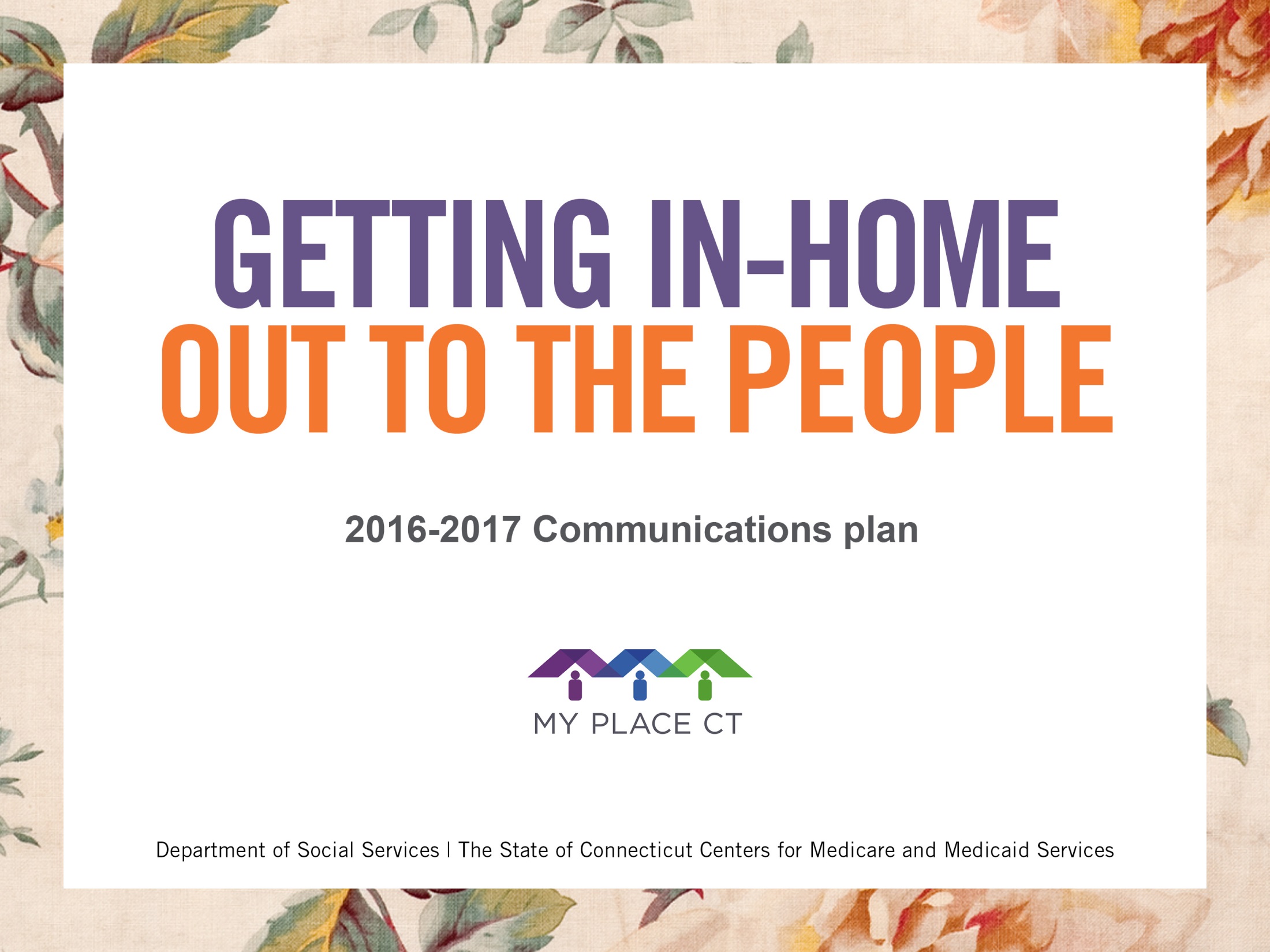 [Speaker Notes: Good Morning! [Introduction of Mintz + Hoke people] I’m here today to talk about the public awareness program for MFP and rebalancing, also known as My Place Connecticut. The goal of this campaign is to make it easier for people to remain in their homes in the community.]
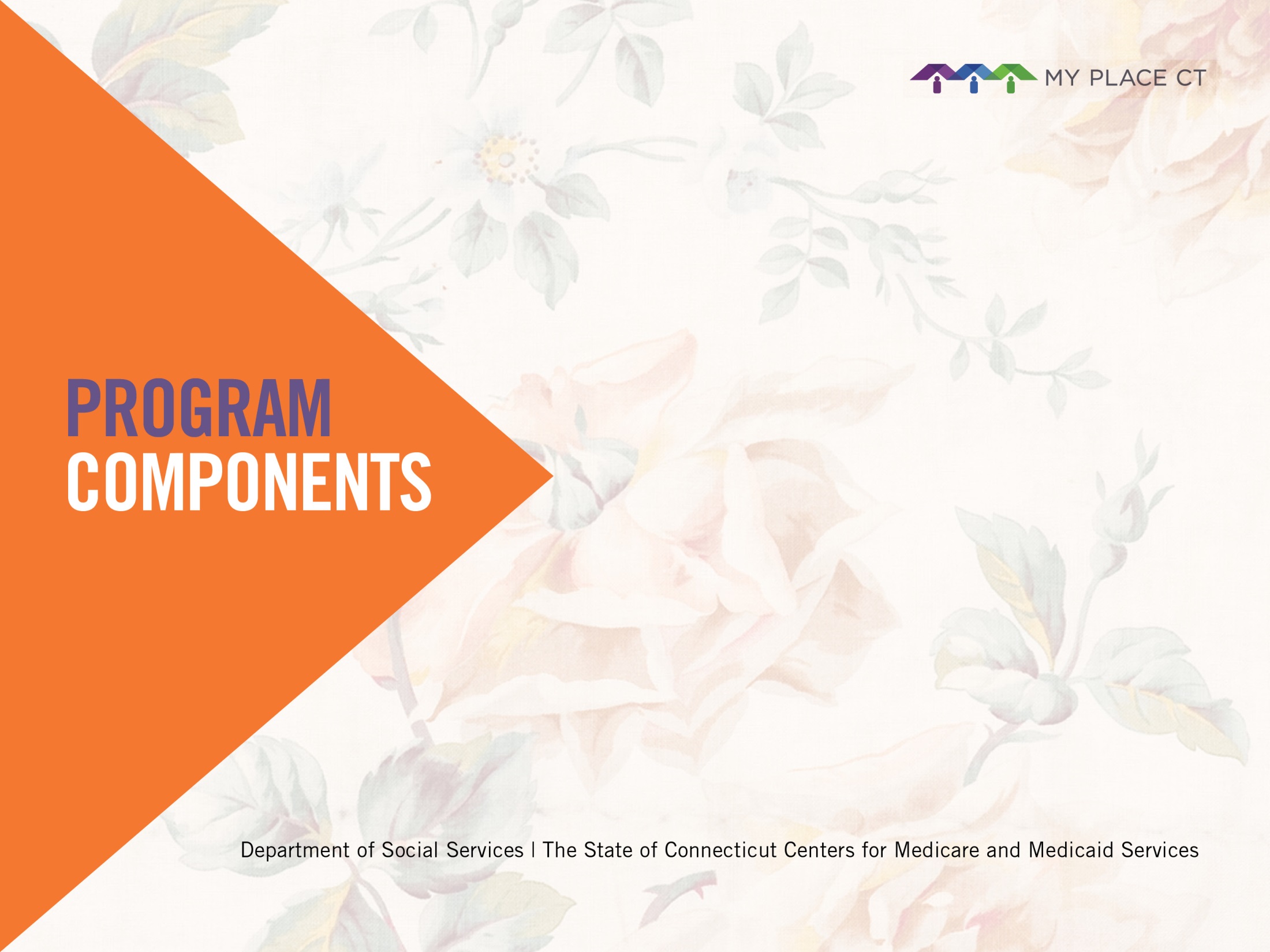 Workforce Stimulus
Care Through Community Partner
Consumer awareness and education
MyPlaceCT.org
[Speaker Notes: There are four key components within this program:  workforce development, No Wrong Door partner recruitment, consumer education and an overhaul of MyplaceCT.org]
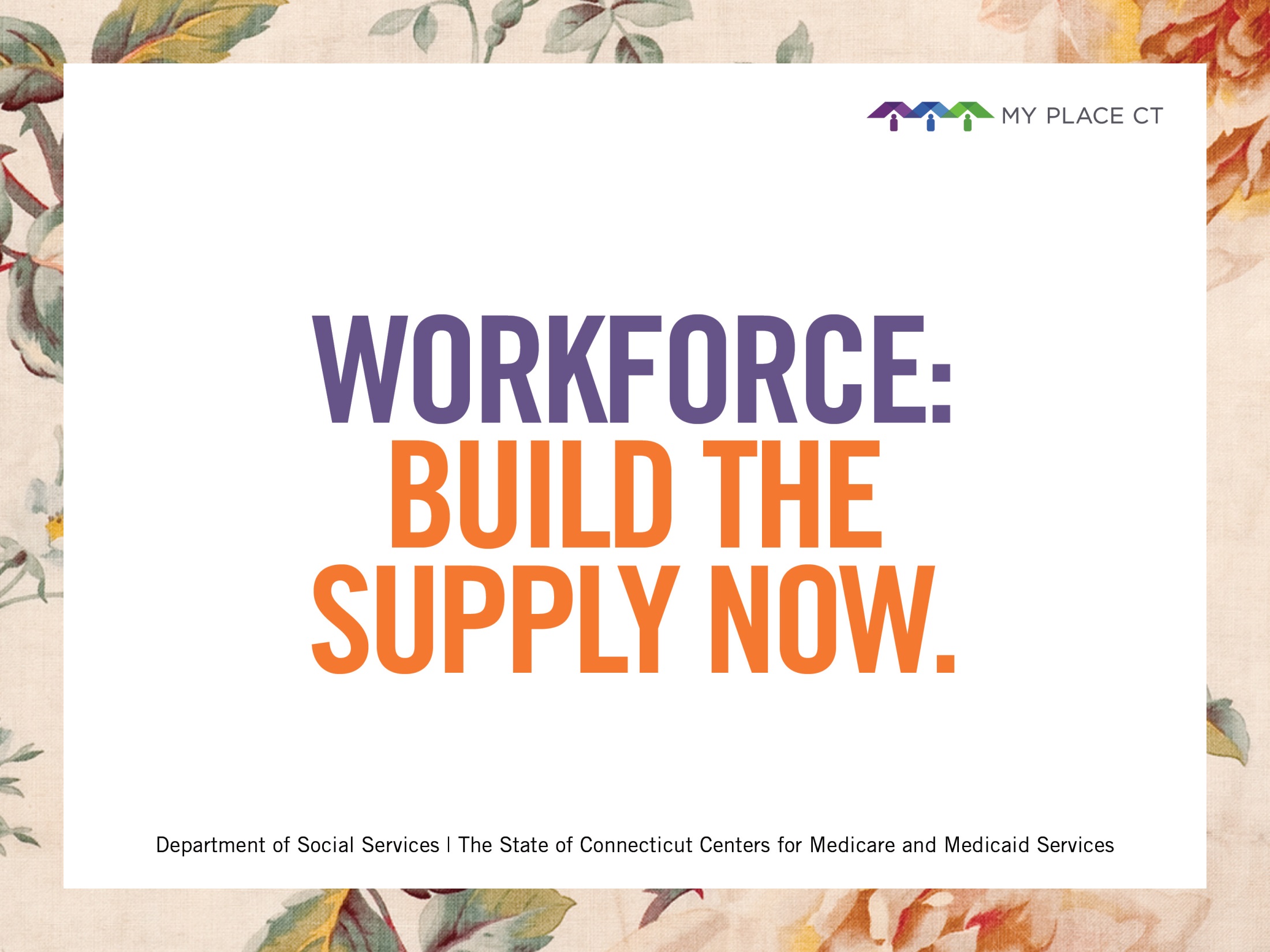 [Speaker Notes: The Workforce Stimulus program is designed to help boost the supply of personal care professionals in CT. We know there’s demand out there. Caregiver jobs represent the fastest growing employment segment.  And if our goal is to match in-home personal care workers with older adults and people with disabilities, we need to take action to help ensure that the supply of people in the workforce is not outstripped by the demand. This program runs from now, through the end of the year.]
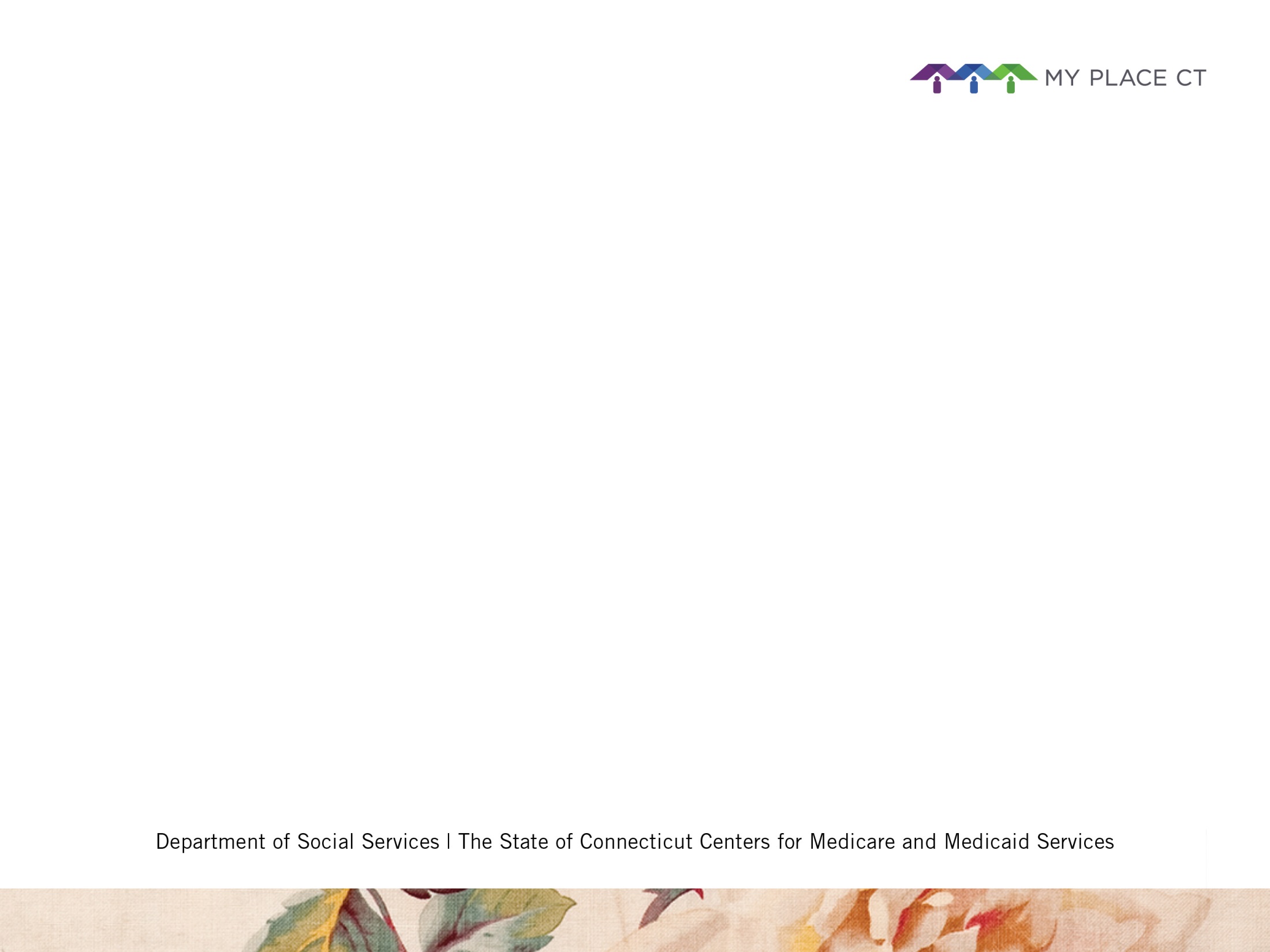 Billboard
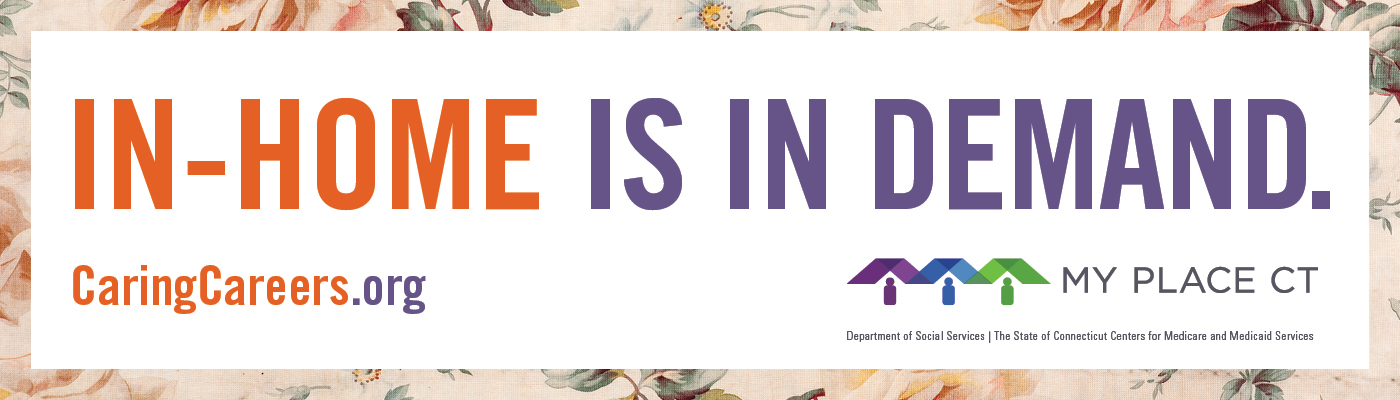 [Speaker Notes: The “theme line” we are using to alert people to the benefits of becoming an in-home care worker is “In-home is in demand.” You’ll find it on every piece in the program. There’s wordplay going on here, but it’s also designed to be a very clear message. Here you see a billboard that is currently being displayed throughout the state.]
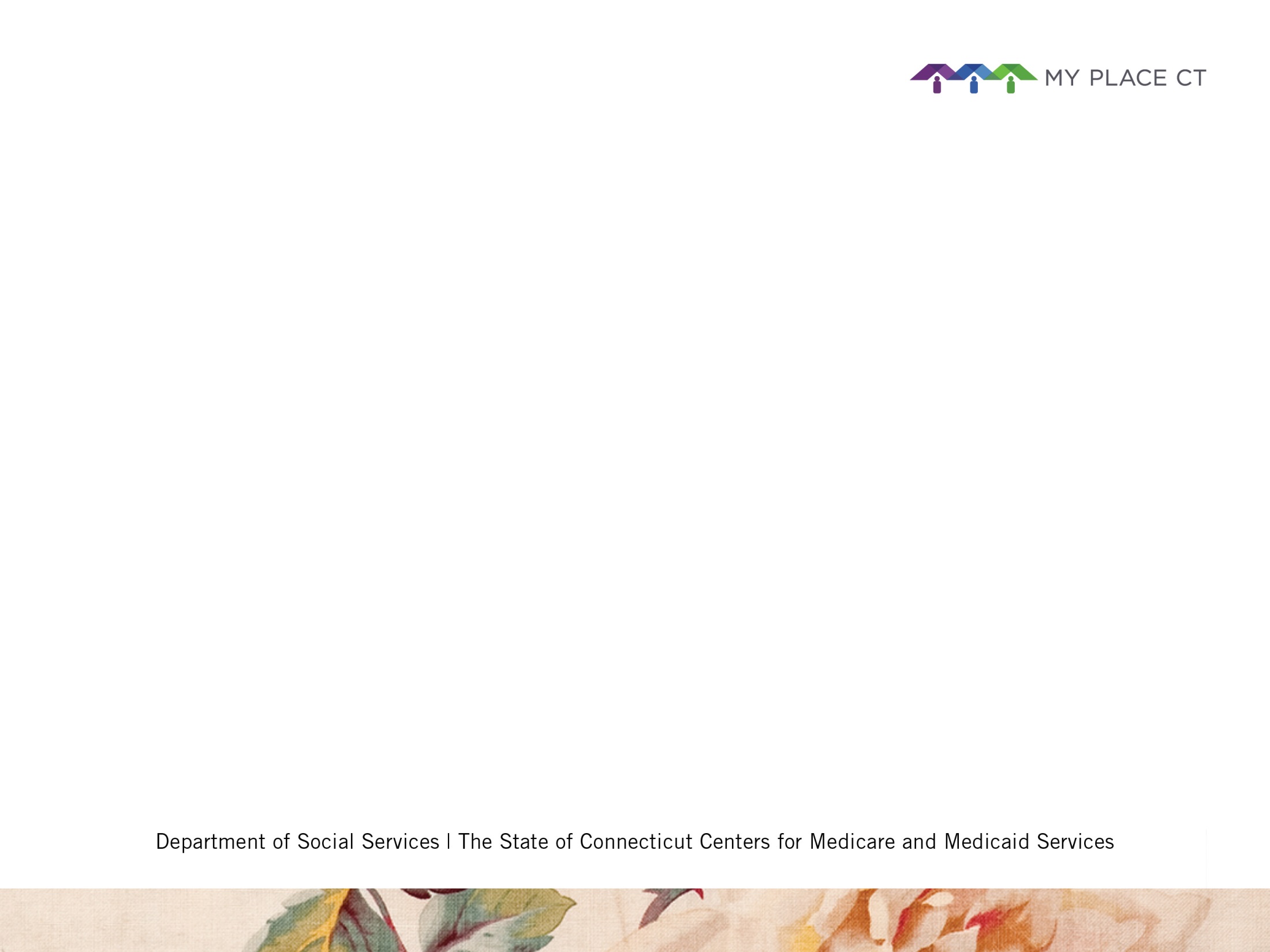 Strip Ad
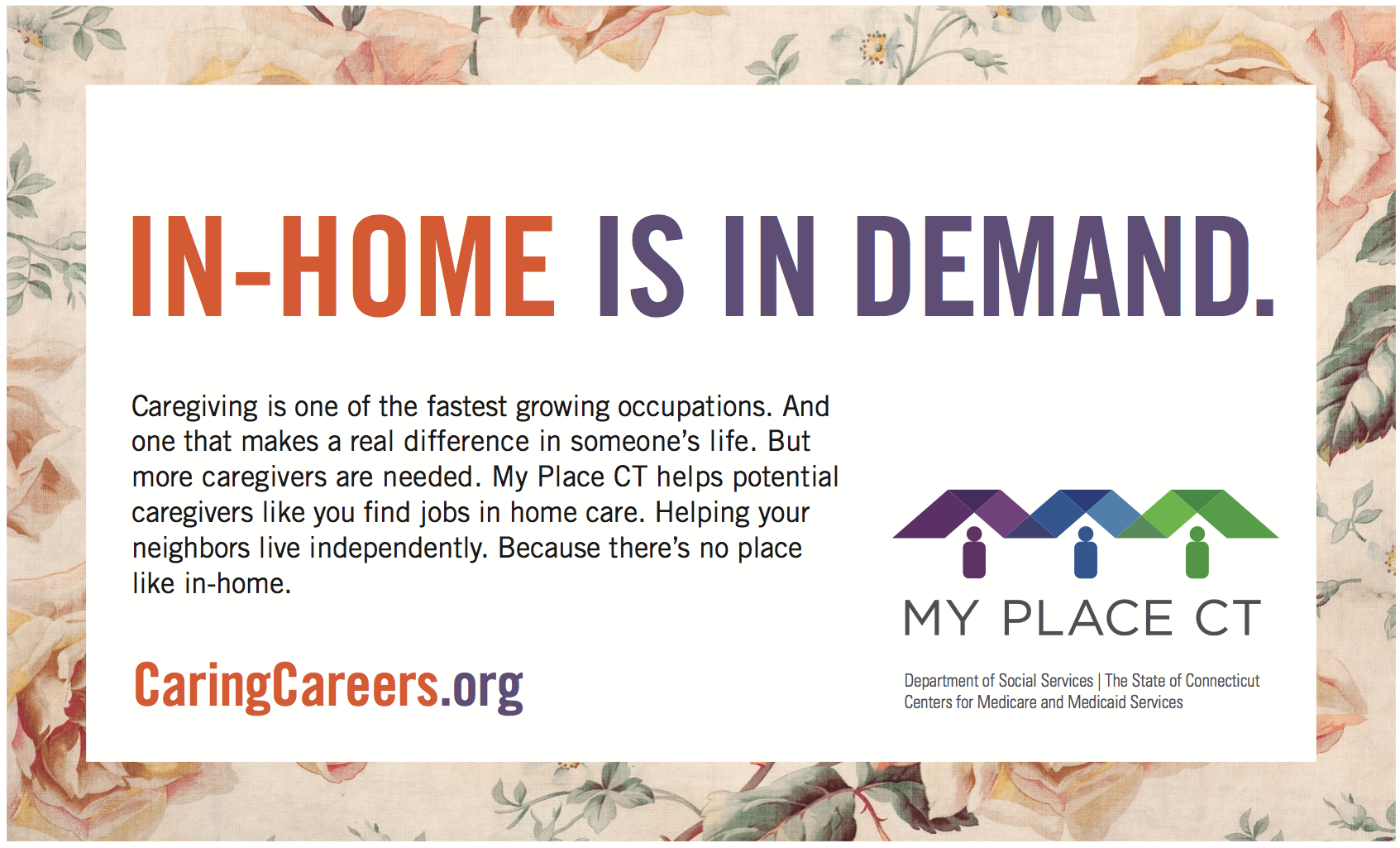 [Speaker Notes: We are also running advertising in local papers. We opted for a smaller space ad with a consistent line.]
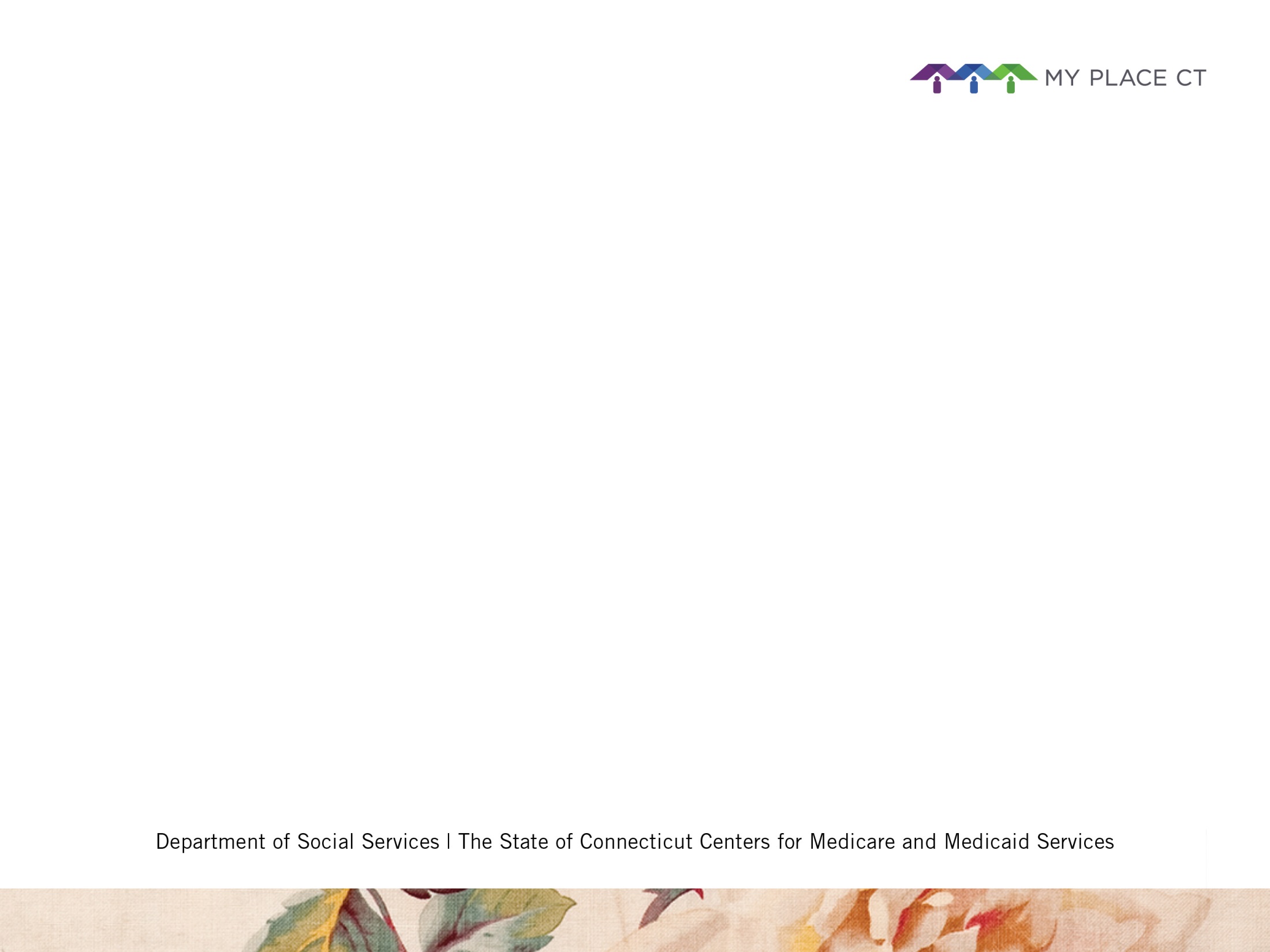 CaringCareers.org
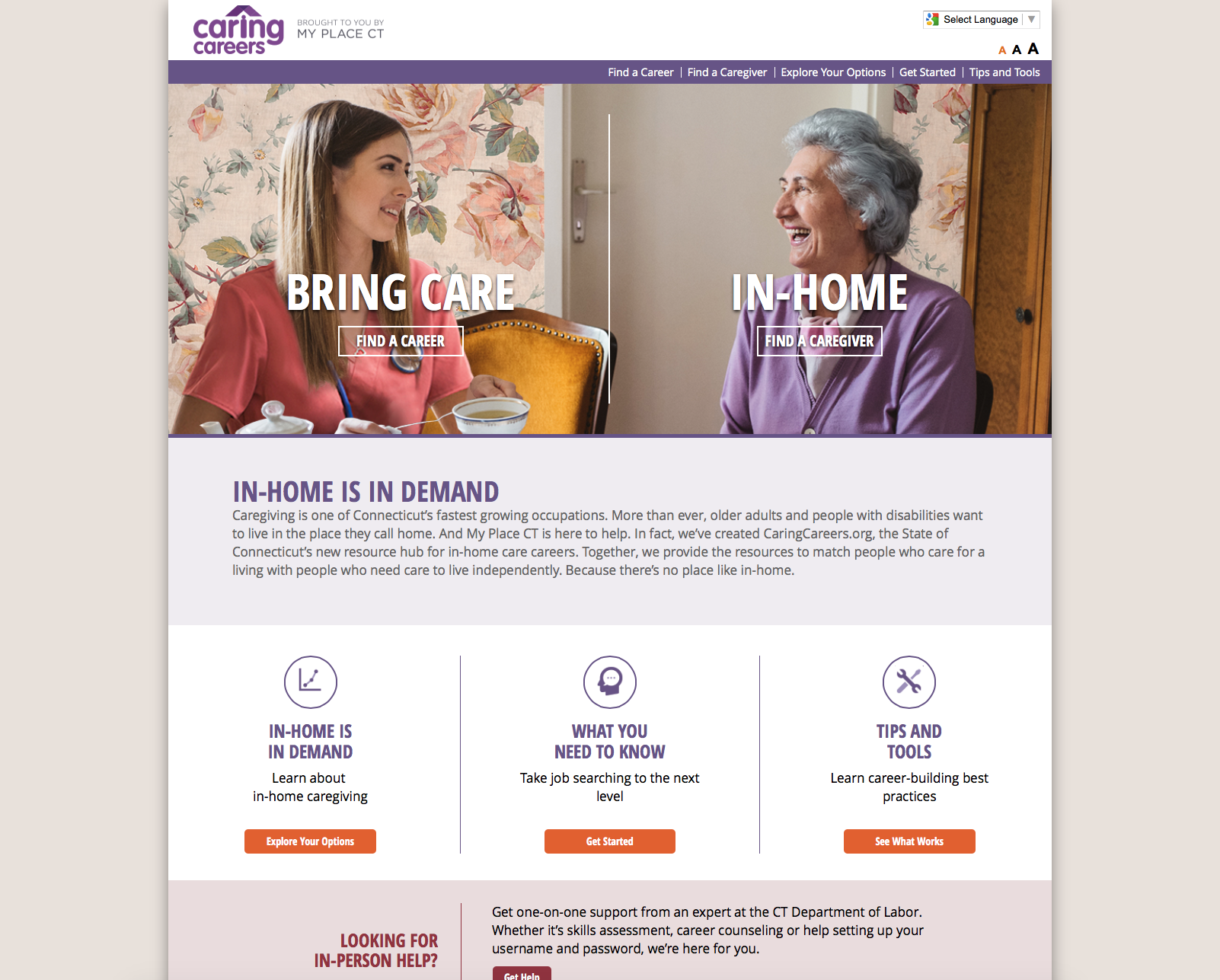 [Speaker Notes: And we have created a microsite — at the URL, CaringCareers.org — that helps people navigate the process of finding a job and drives them to our sister site, CTHires.org where they can see a list of in-home care jobs by title and community.]
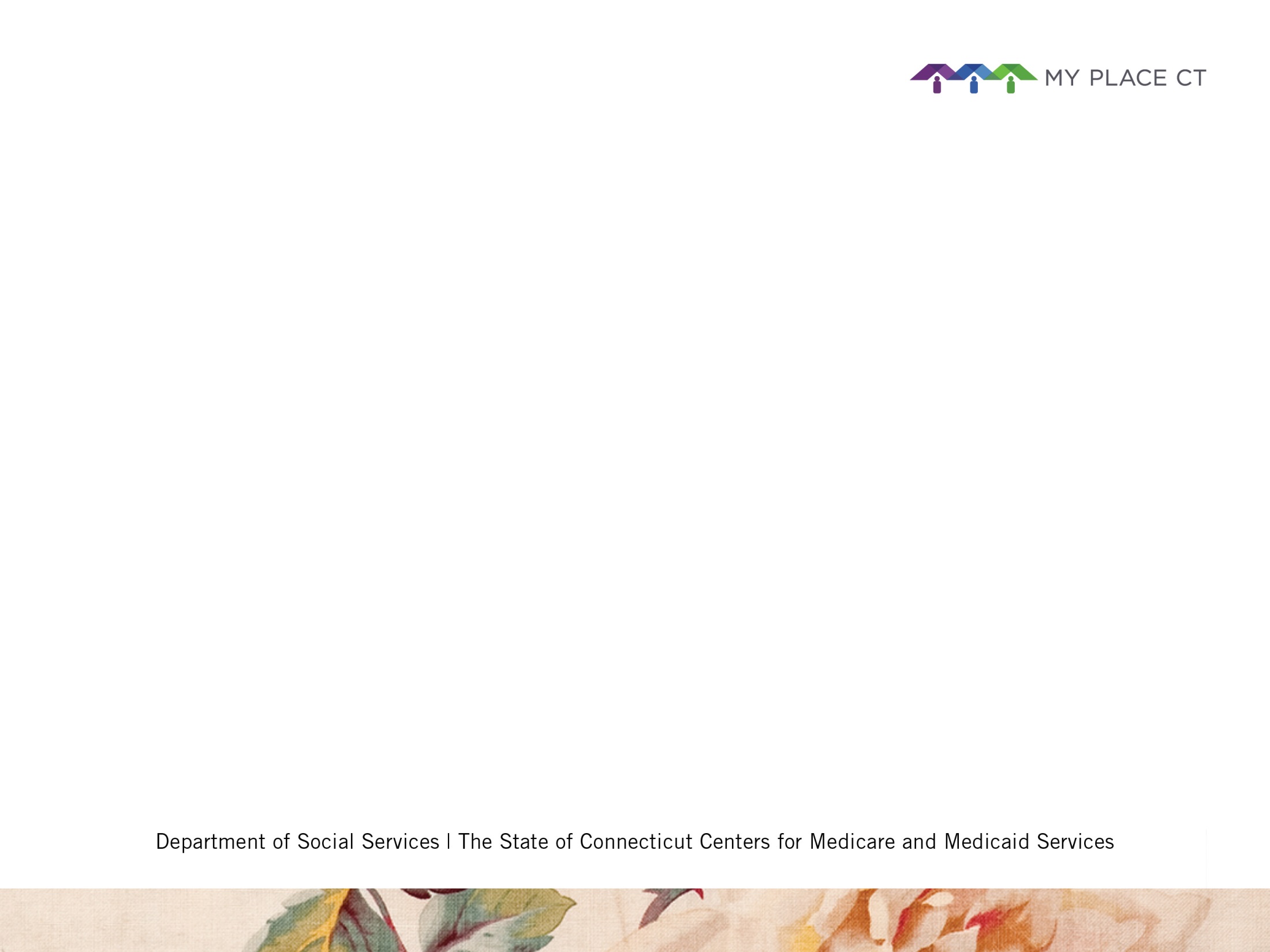 CaringCareers.org/find-a-caregiver
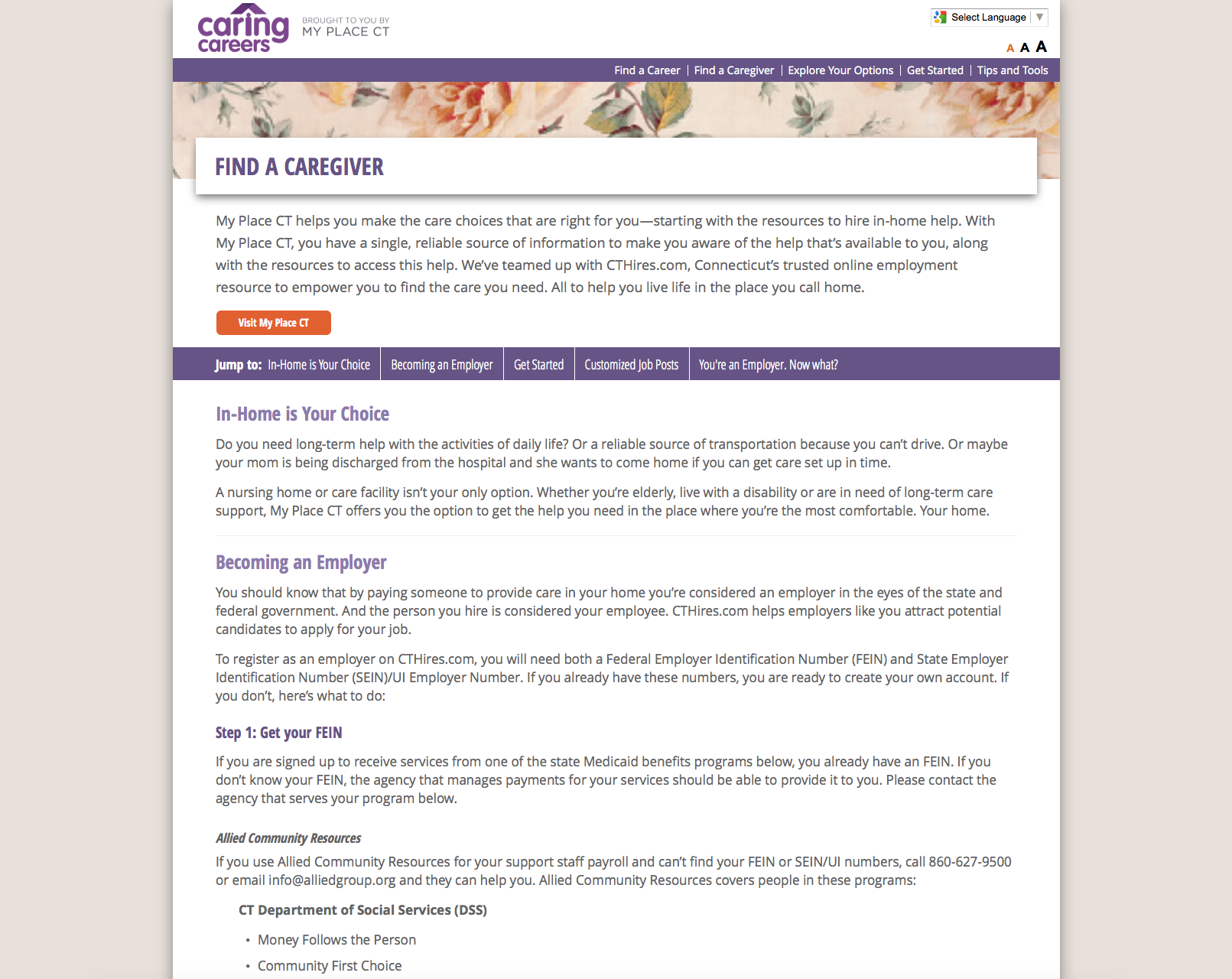 [Speaker Notes: We built a section into the microsite that helps consumers find a caregiver.]
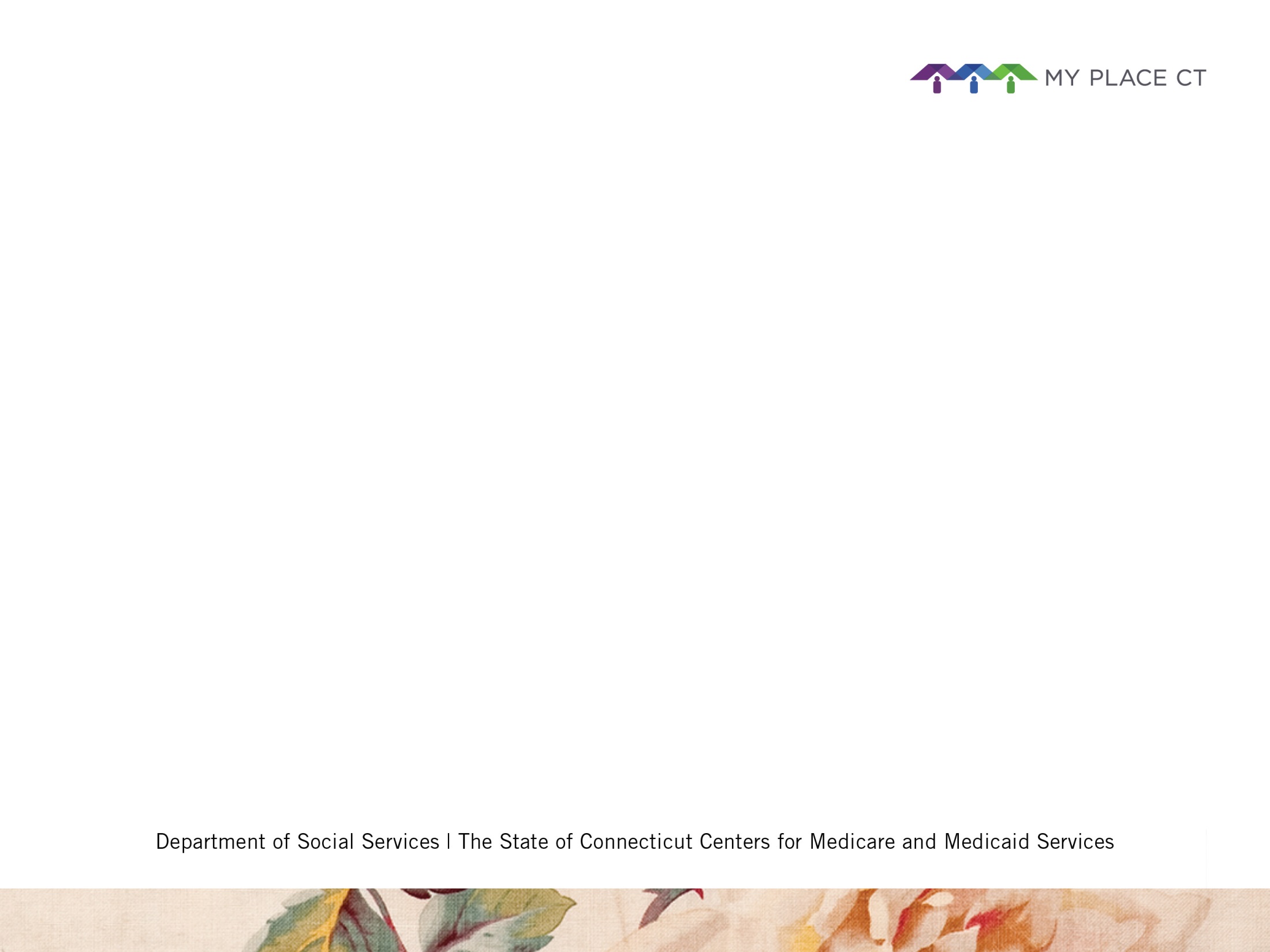 TV Spot
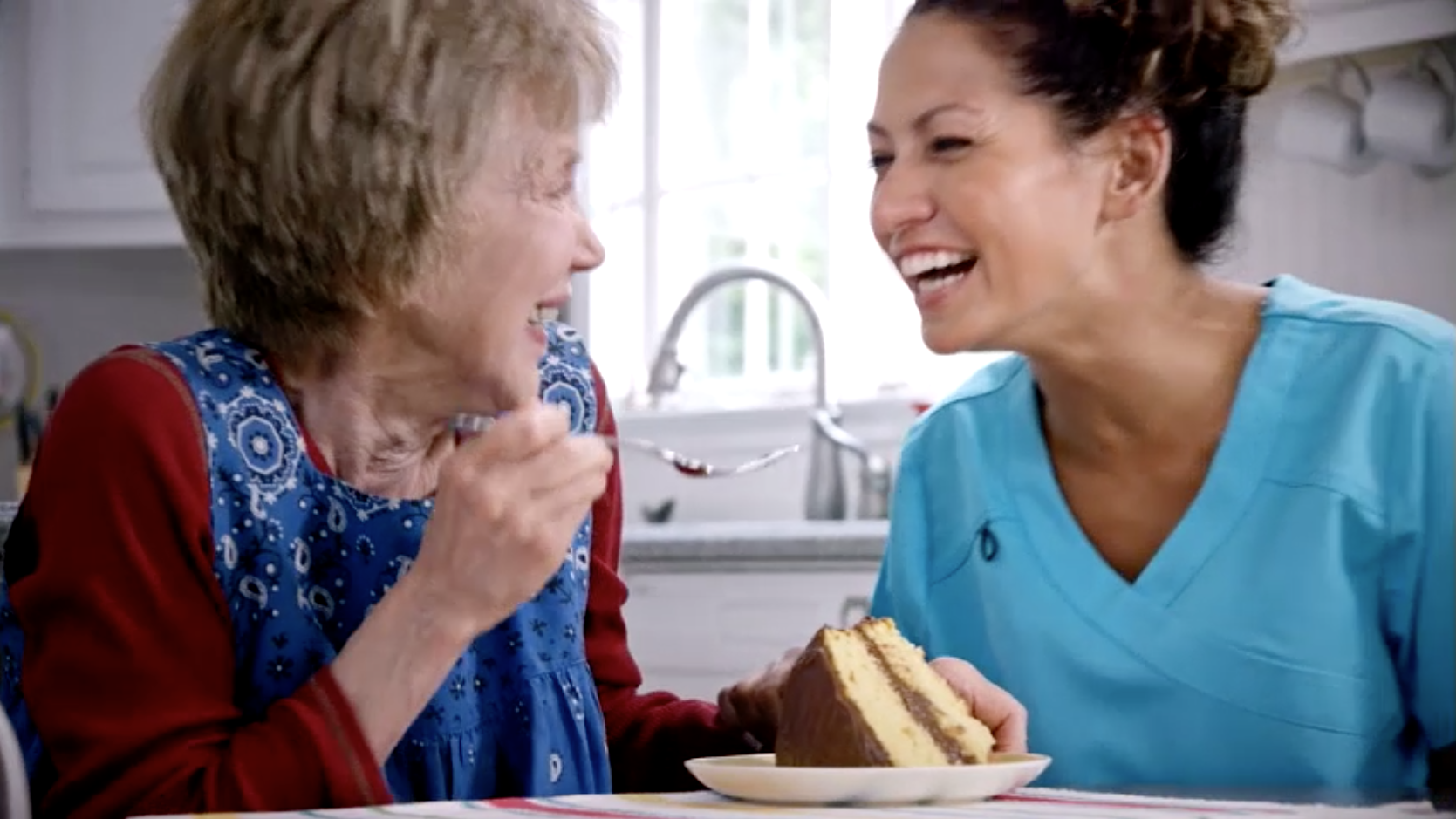 [Speaker Notes: We just completed production on a TV spot which I will play at the end of my remarks, so please stay tuned for that.]
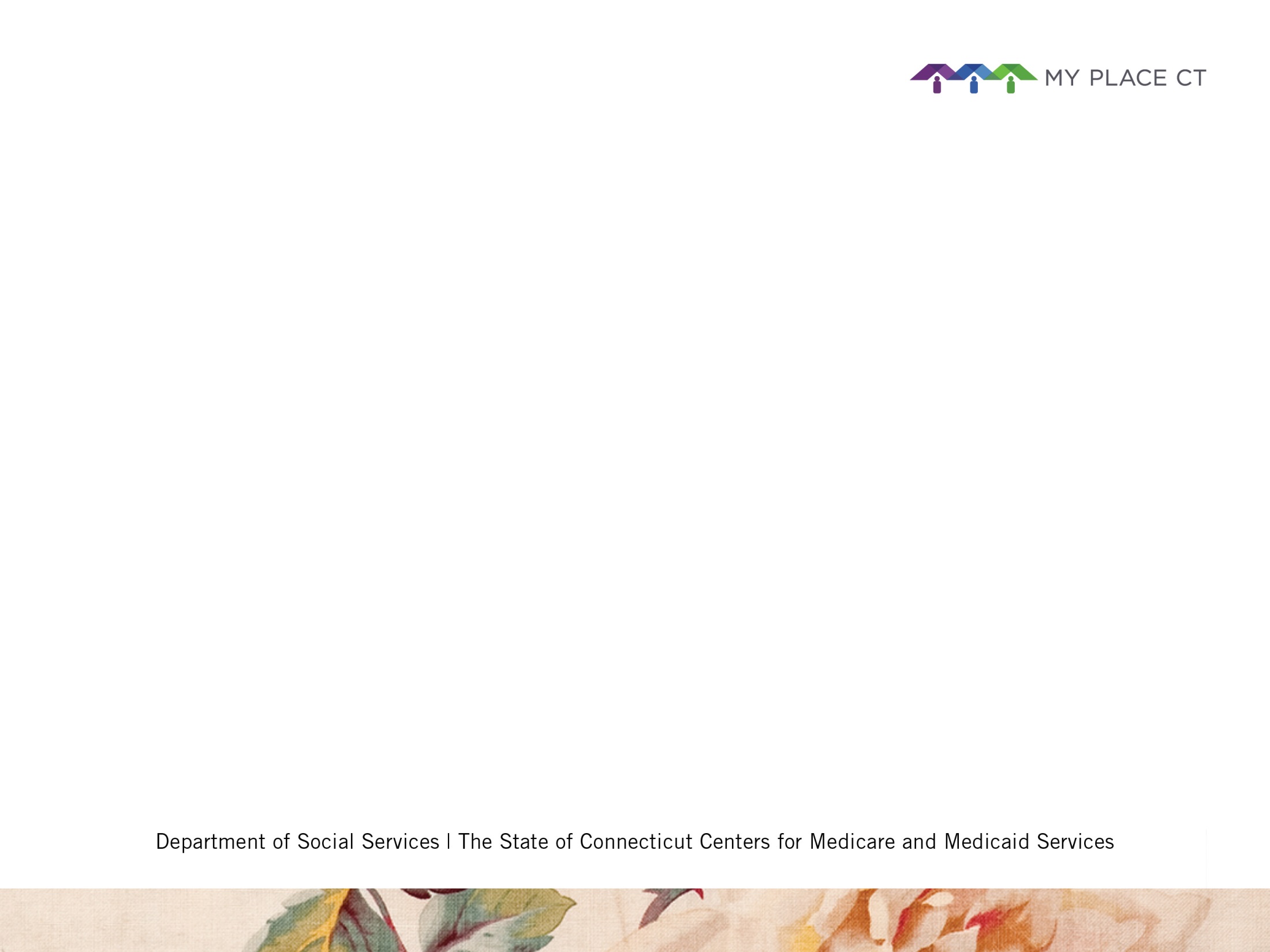 Pandora
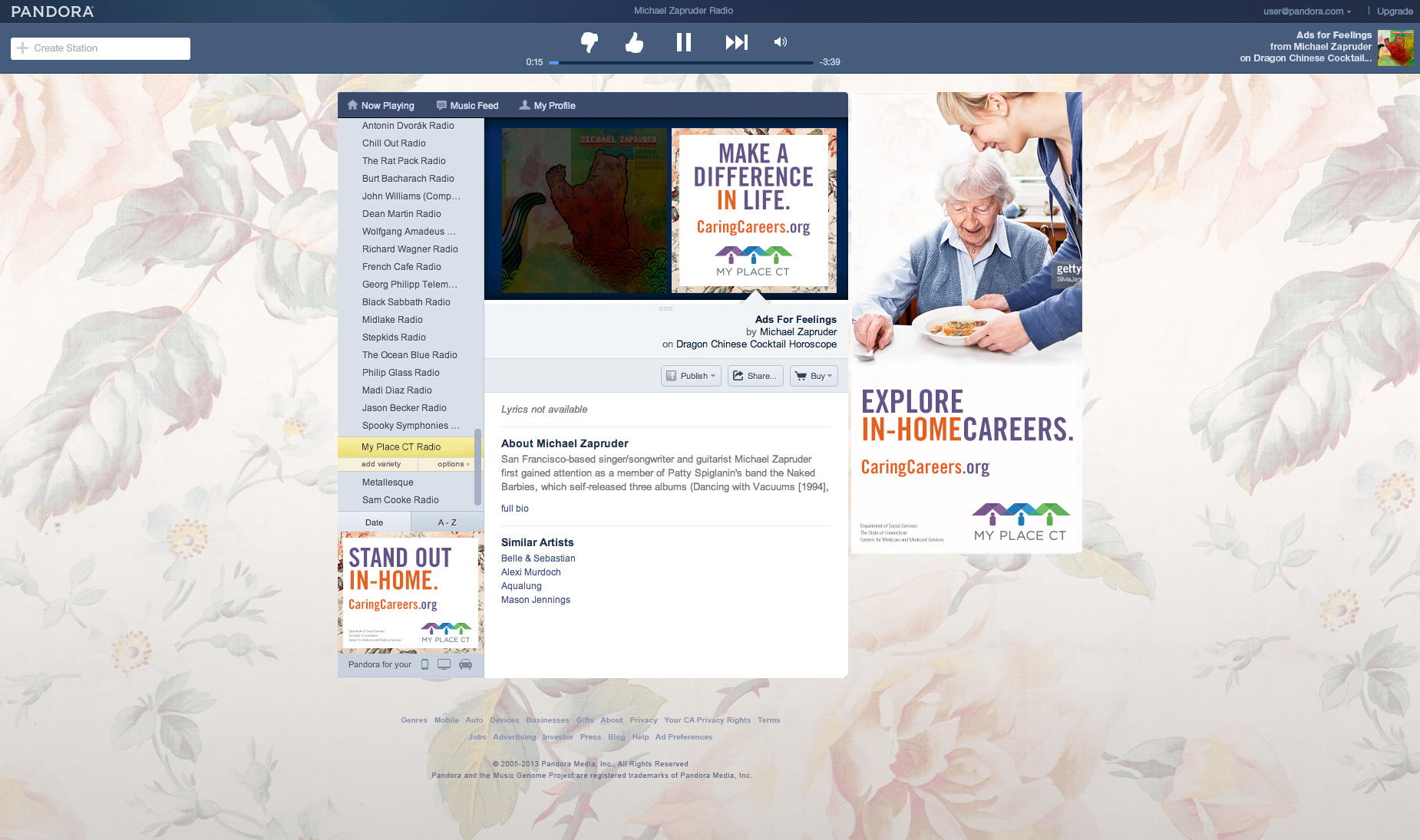 [Speaker Notes: We are advertising on Pandora in three ways. With banners that drive people to our microsite. (More on the site in a minute…) With spot radio. And with spot video. Throughout the state Pandora reaches more people than any other radio outlet and it is especially good at reaching a younger demographic of people who have  just entered the workforce and are looking to establish a career.]
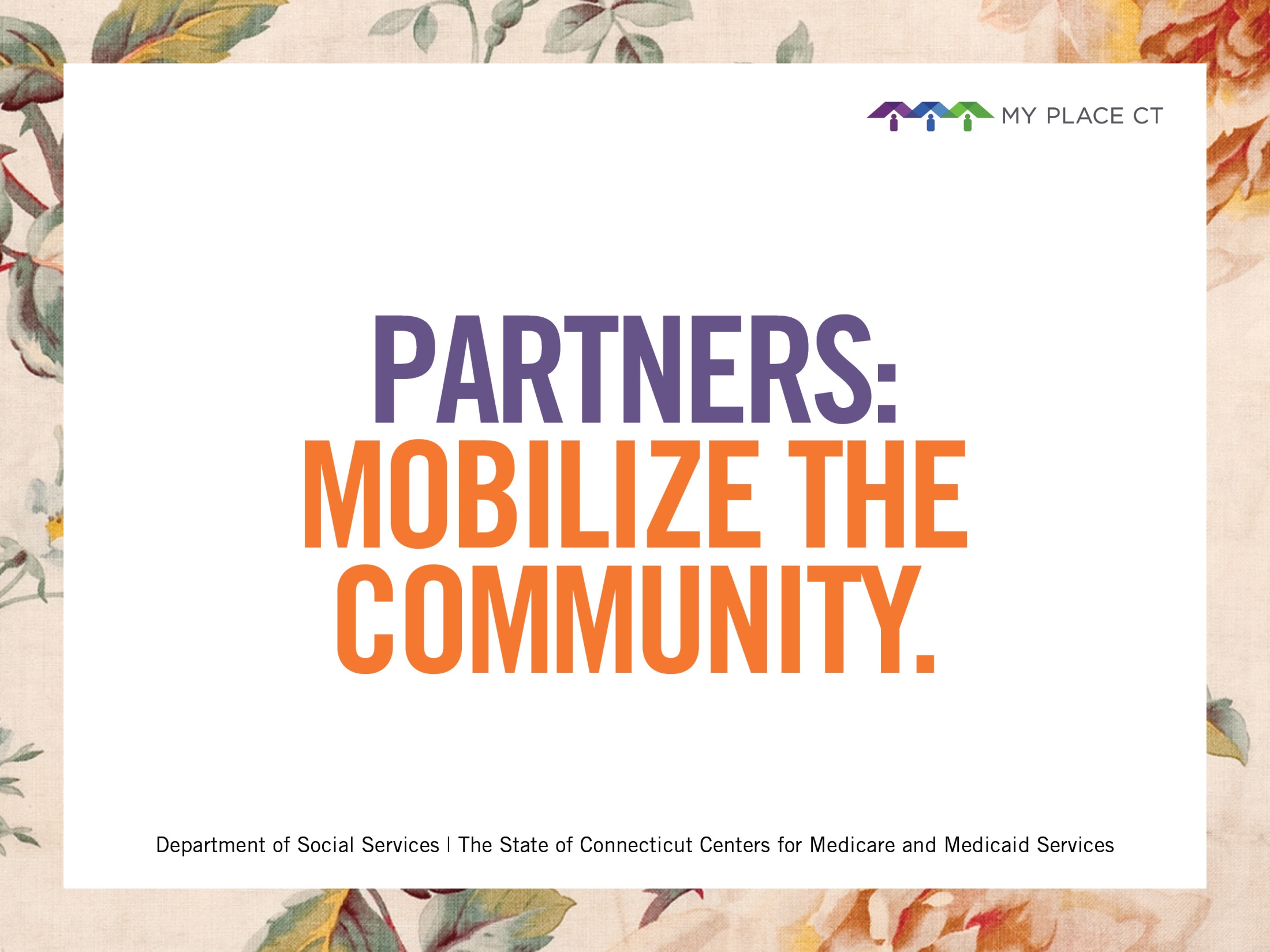 [Speaker Notes: Next up, let’s talk a little about the My Place CT “Care through Community Partner network.” This is where job seekers and consumers can get in-person help.  There are really four kinds of partners in the Community network.]
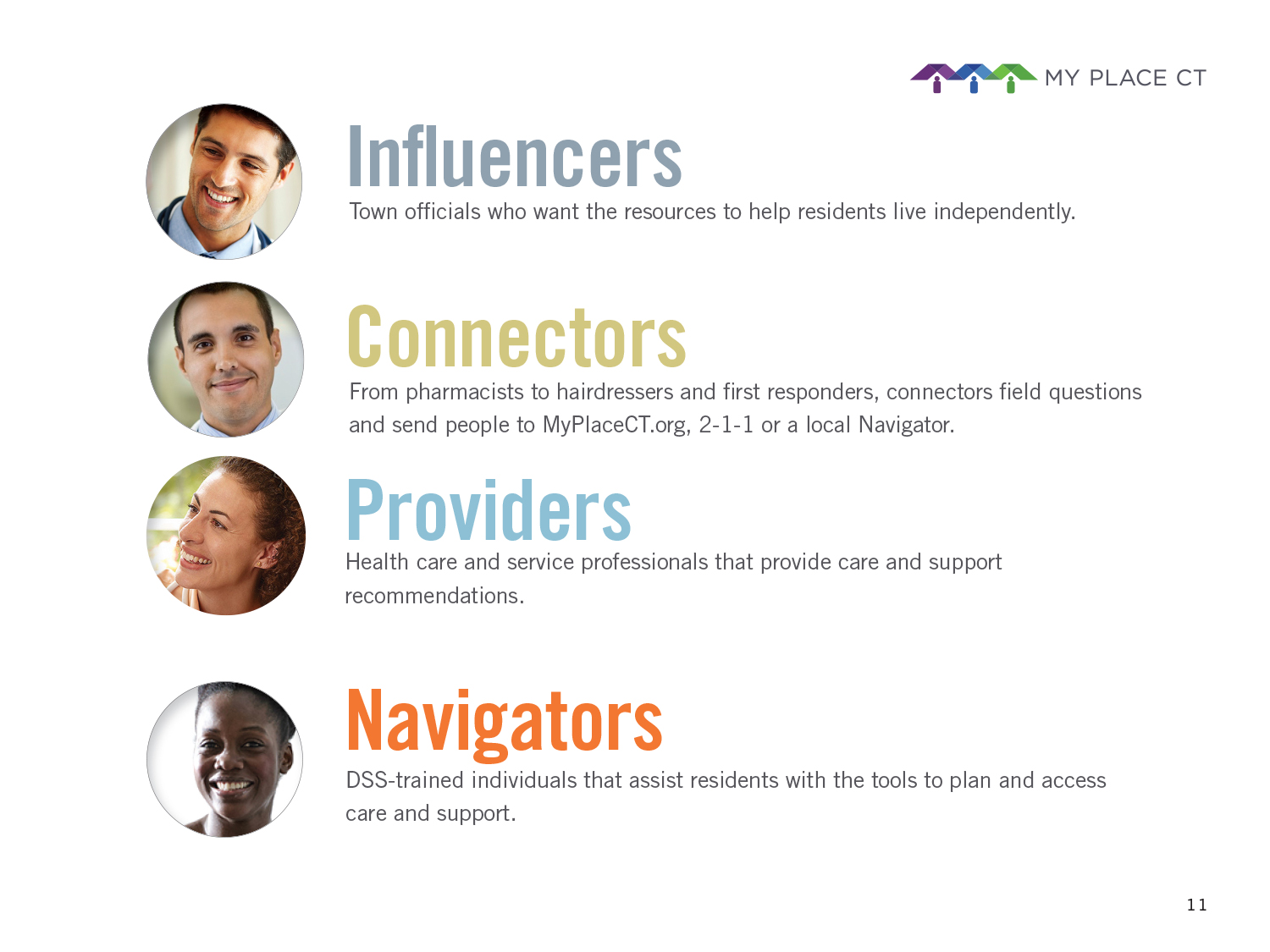 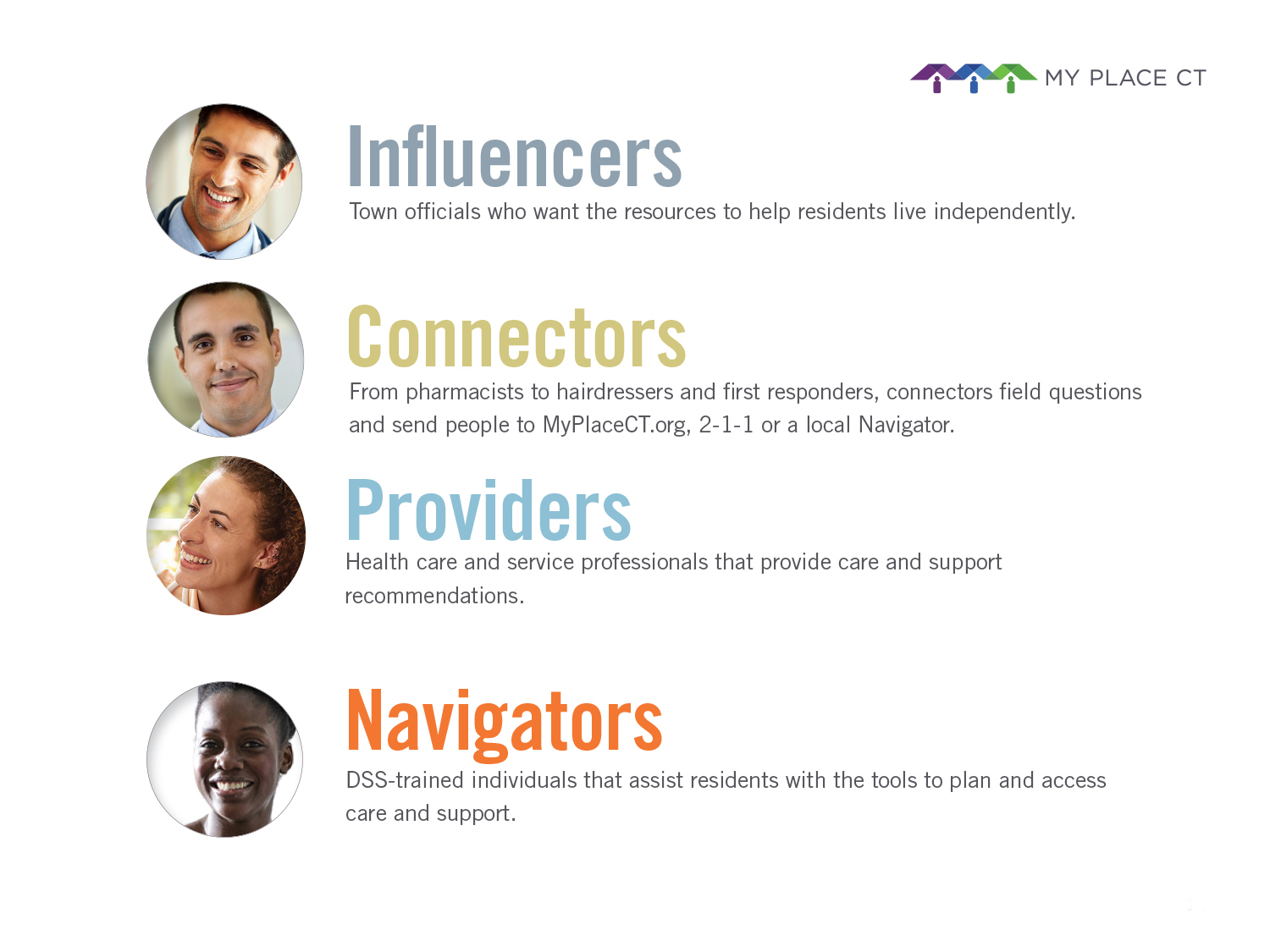 Town officials who want the resources to help residents live independently.
From pharmacists to hairdressers and first responders, connectors field questionsand send people to MyPlaceCT.org, 2-1-1 or a local Navigator.
Health care and service professionals that provide care and support recommendations.
DSS-trained individuals that assist residents with the tools to plan and access care and support.
[Speaker Notes: So what does a partner network look like? Influencers are town officials who want to see the people in their community live independently. Connectors may be folks like hairdressers, pharmacists and first responders who can point a client or family member in the right direction. Providers, obviously are healthcare professionals who offer care and support to their patients. And finally Navigators, who are DSS-trained people who help clients access the system.]
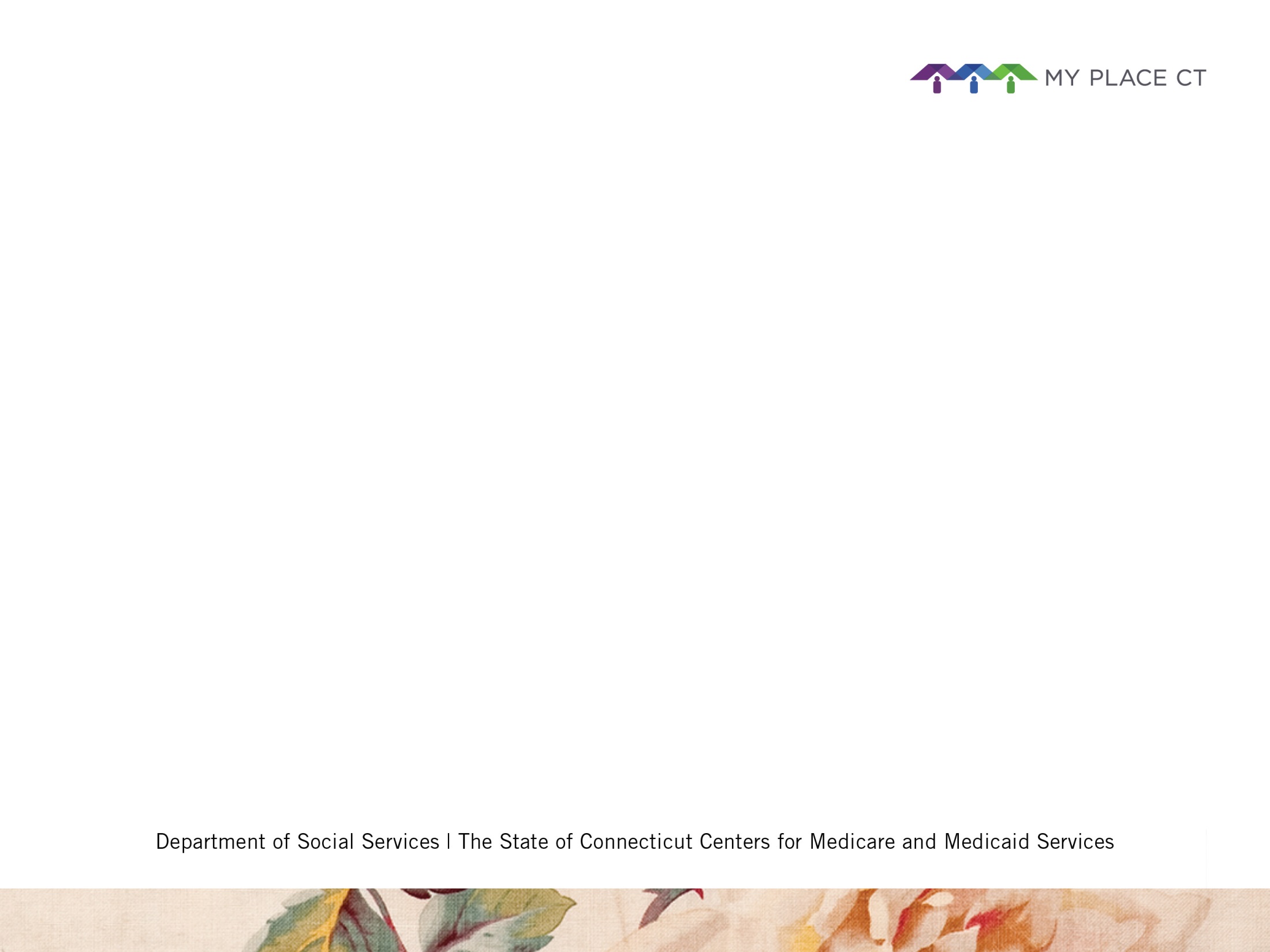 Window Cling
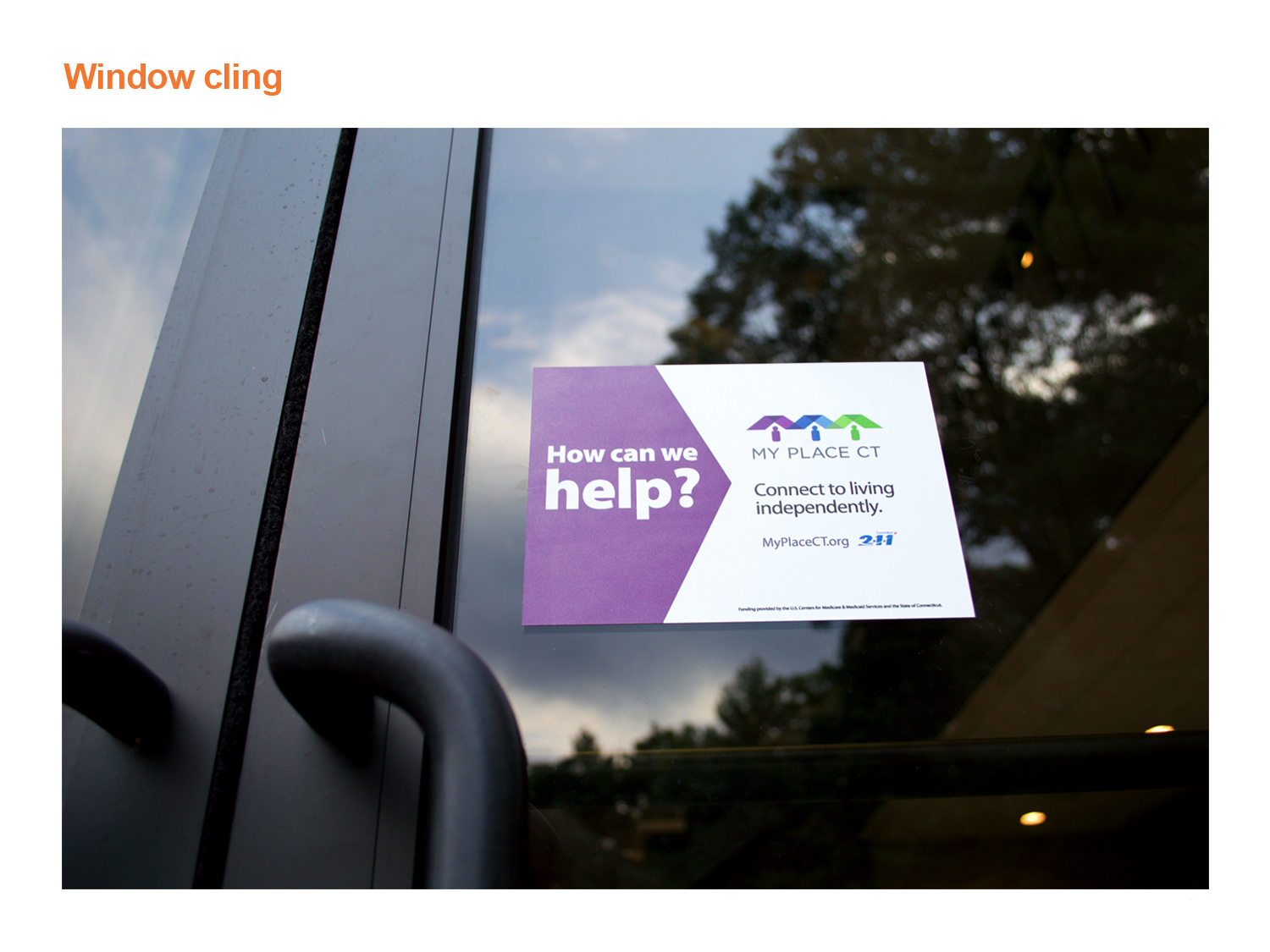 [Speaker Notes: The first component of the partner program was a simple sticker — it’s called a window cling. And it will help people throughout the community to identify a partner location. It asks the most important question our clients need to hear. How can we help?]
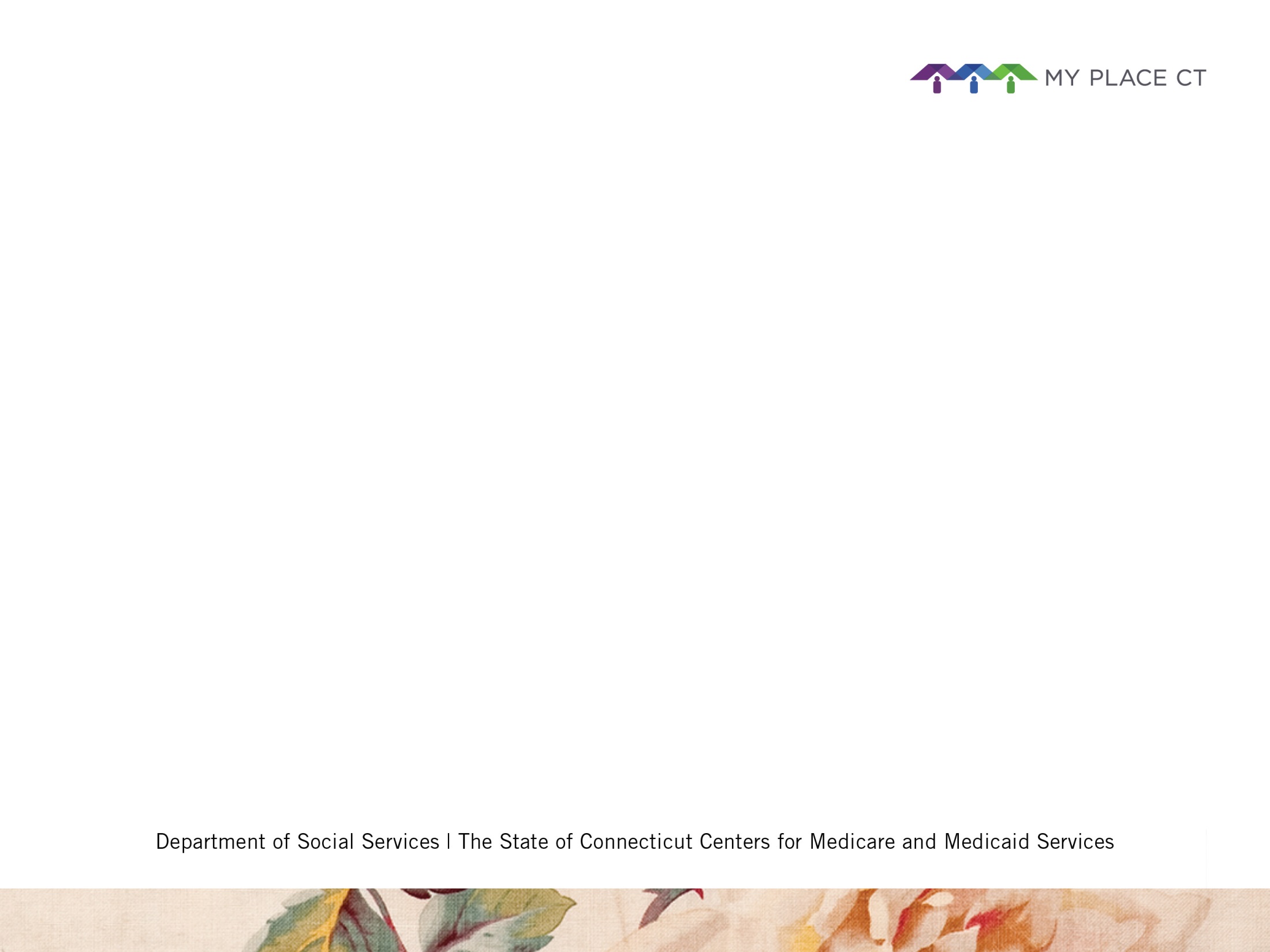 Partner Materials
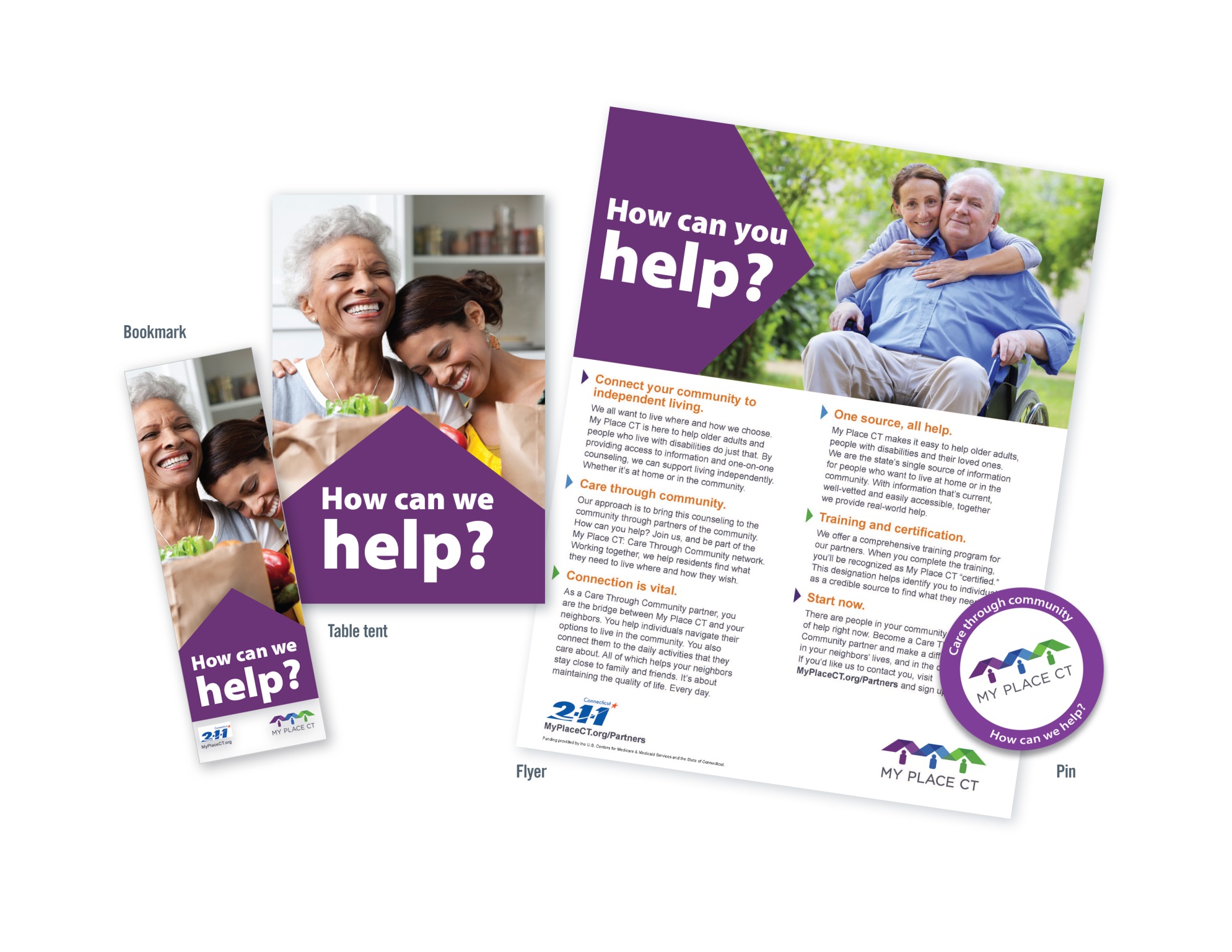 [Speaker Notes: We developed a range of materials that can be inexpensively printed and distributed to help people become a partner, from flyers to table tents to bookmarks and pins.]
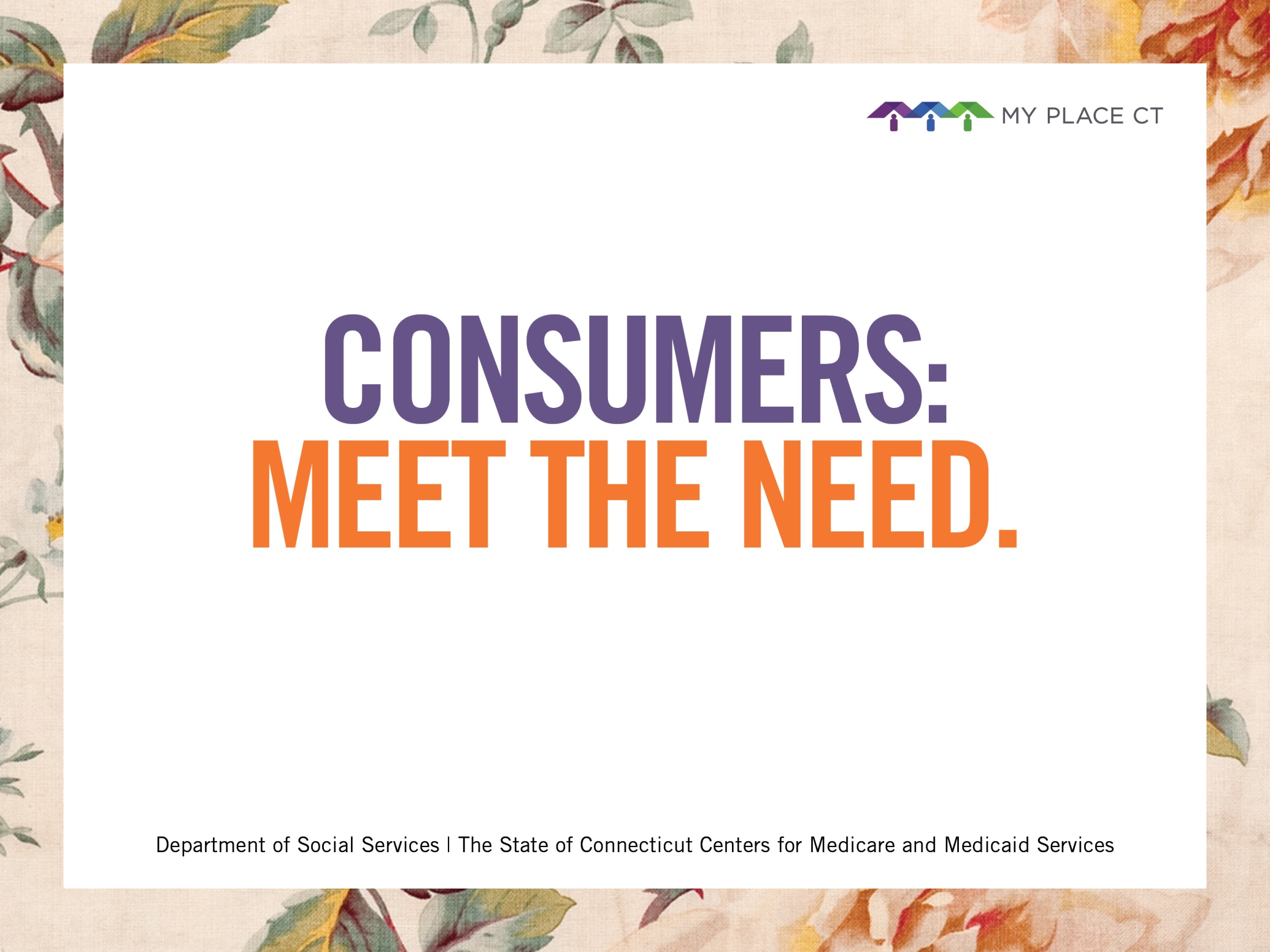 [Speaker Notes: We have just begun production of the consumer awareness campaign, which you will start seeing in the first quarter of 2017 throughout the community.]
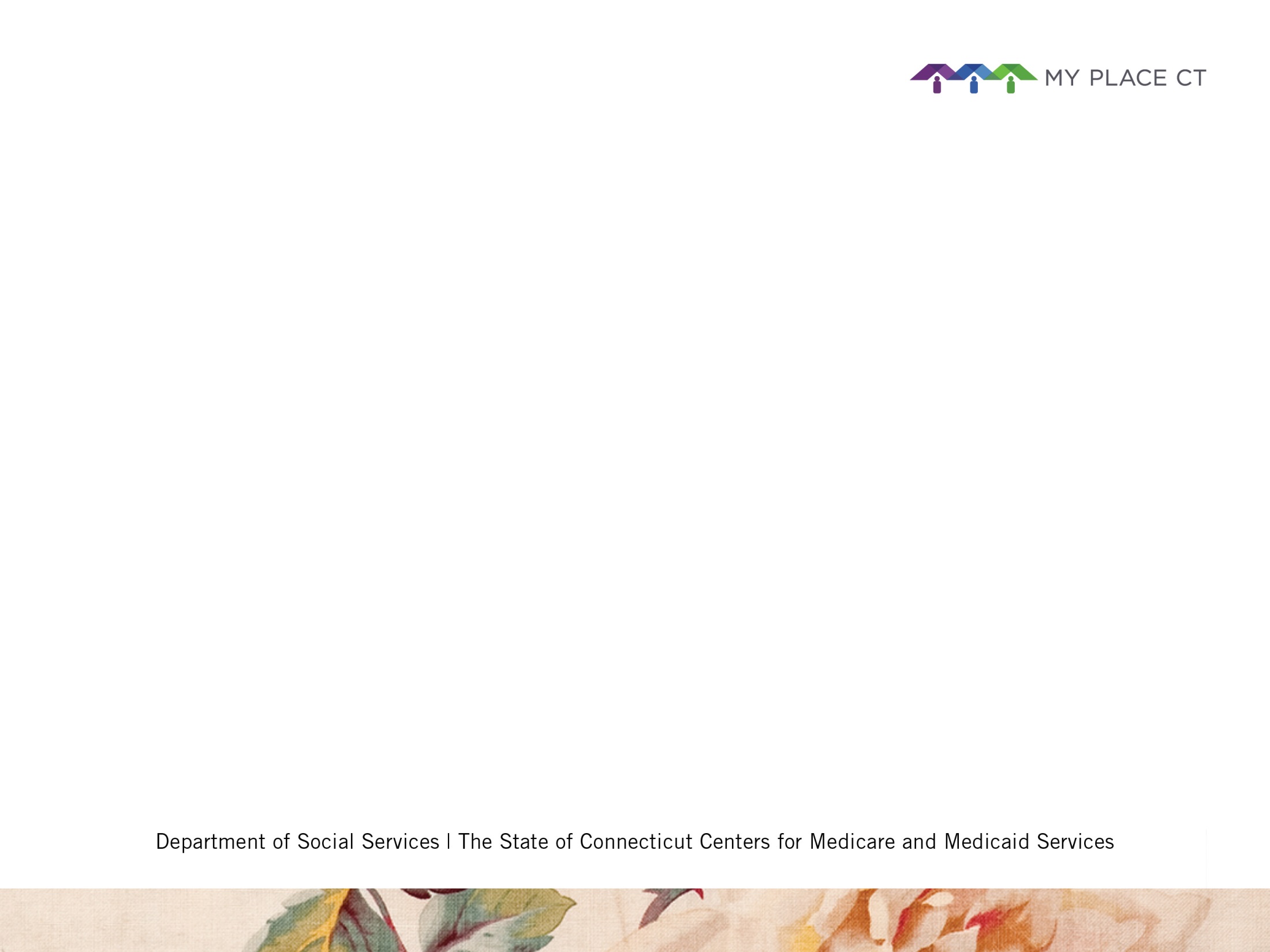 Billboard
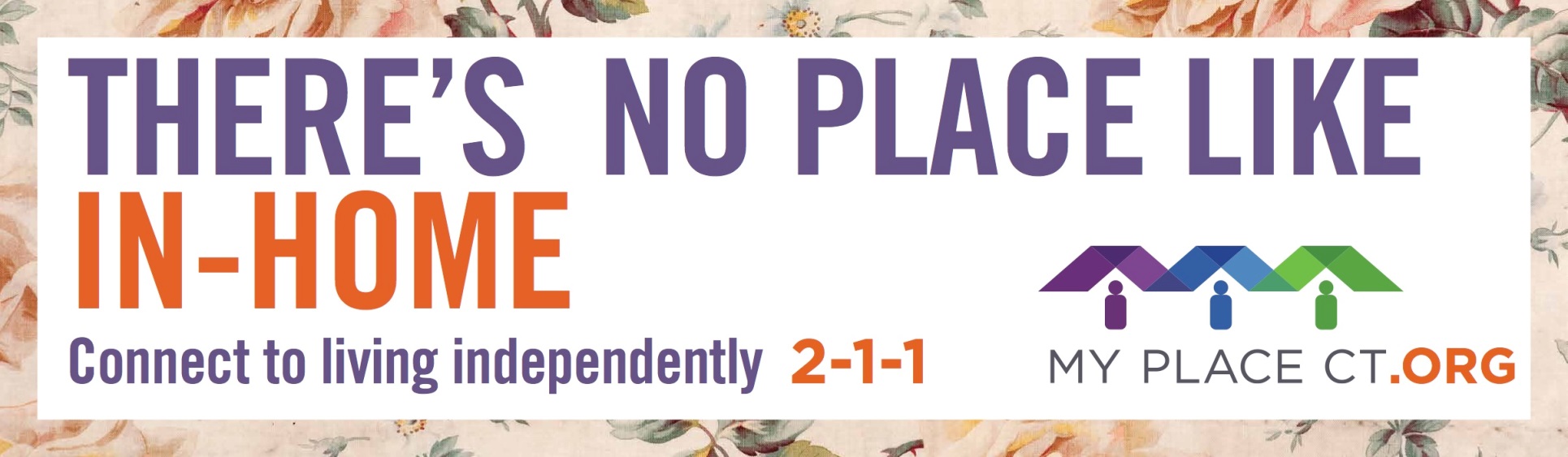 [Speaker Notes: The consumer awareness program will include PR, television, print, outdoor, and a number of additional tactics. The idea of the campaign is to help consumers and families find resources and help so they can live independently.]
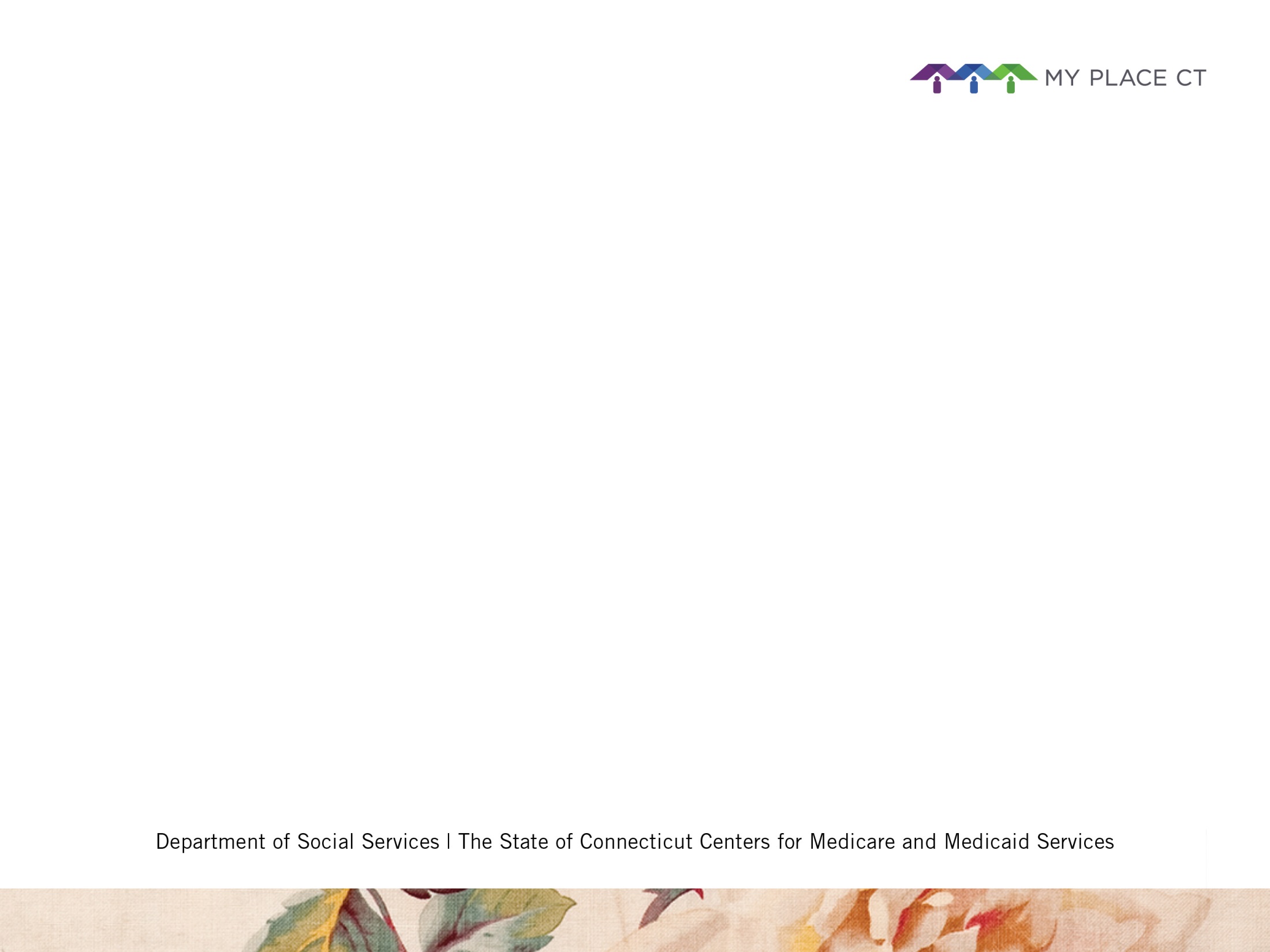 MyPlaceCT.org Homepage
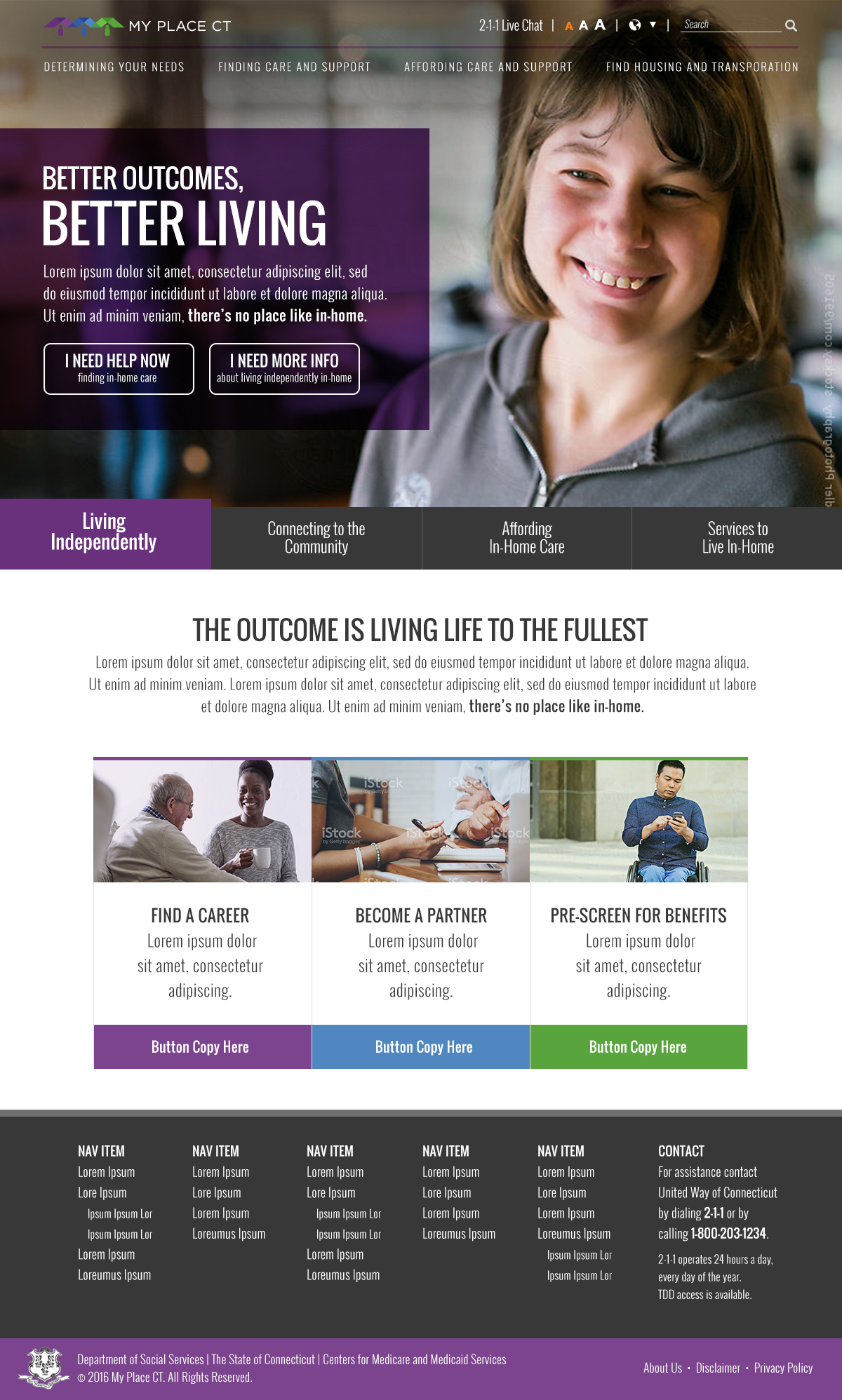 [Speaker Notes: I’ve saved the web site for last because, for many people, the web site represents the last link in the chain before consumers find care and support. How many times have you needed answers and sat at your computer and typed something like…]
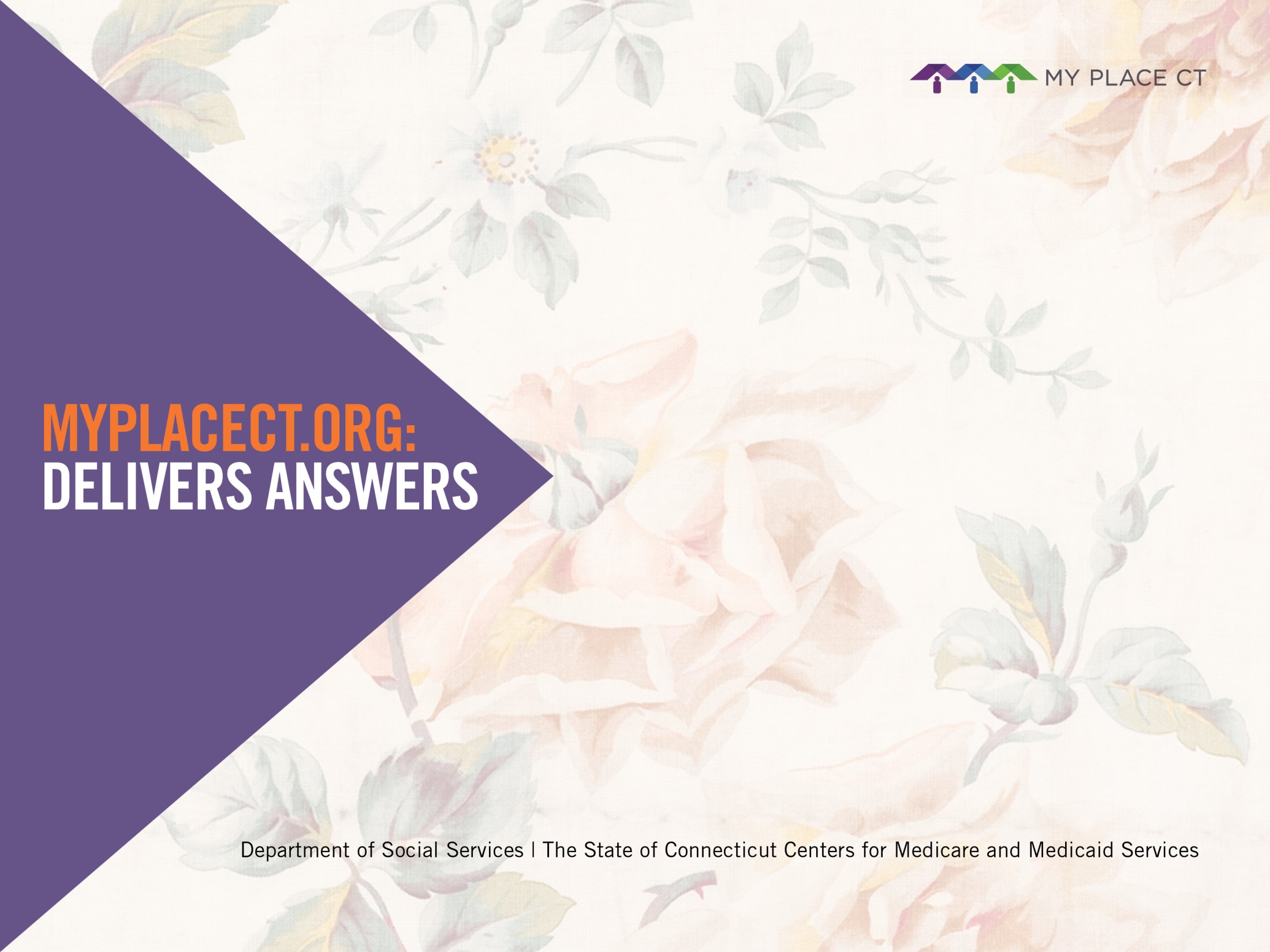 “Is a nursing home my father’s only option?”

“How can I hire a caregiver?”

“How can I afford my medicine?”

“How can I get help around  the house?”

“What is Medicaid?”
[Speaker Notes: “Is a nursing home my father’s only option?” “How can I hire a nurse?” “How can I afford my medicine?” “How can I get help around the house?” “What is Medicaid?”
Through good SEO practices, we plan to be able to bring people into the site and answer questions like these.]
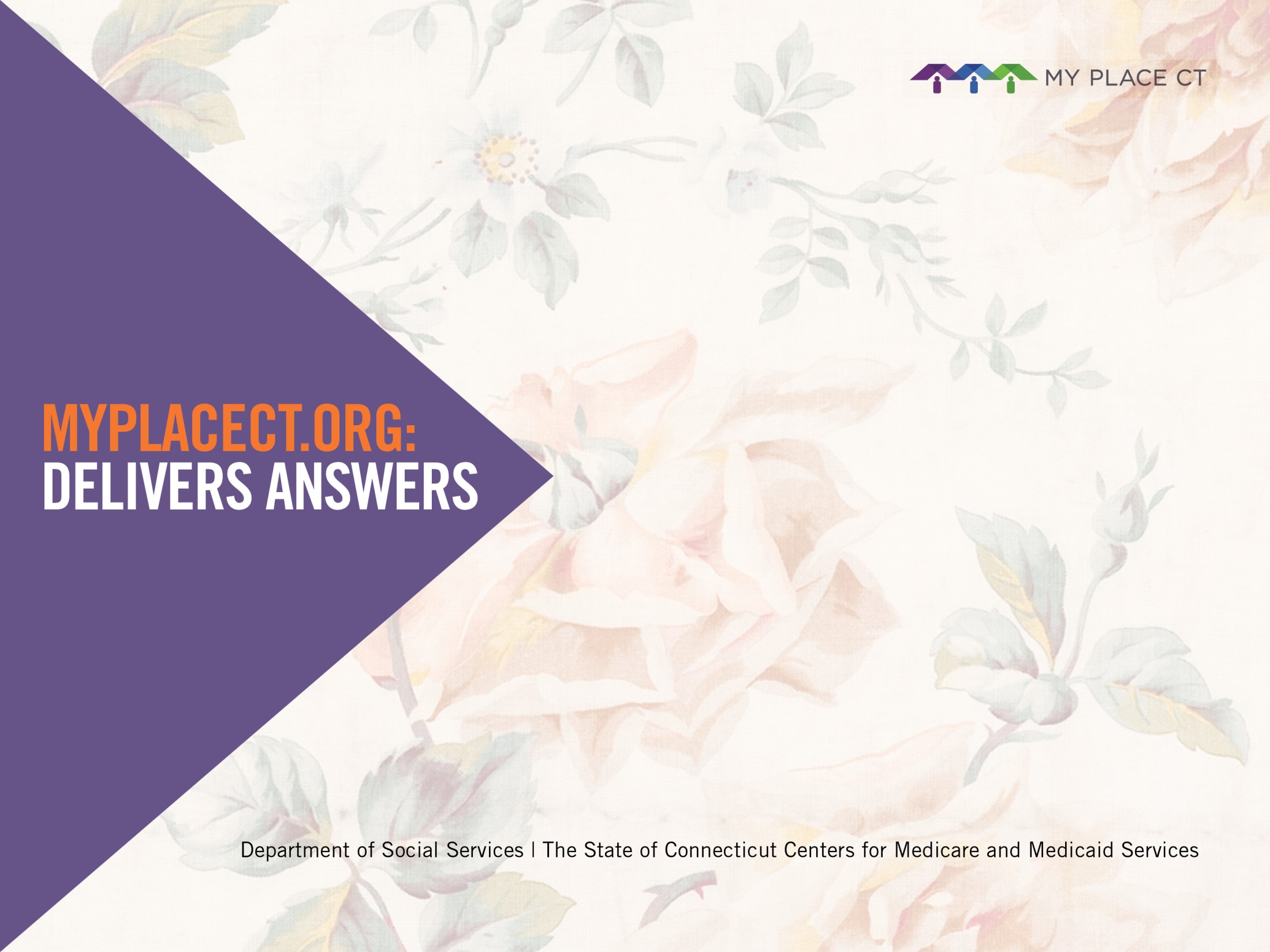 A direct link to help right now
[Speaker Notes: Features on the new web site will include: [List and explanations of each]]
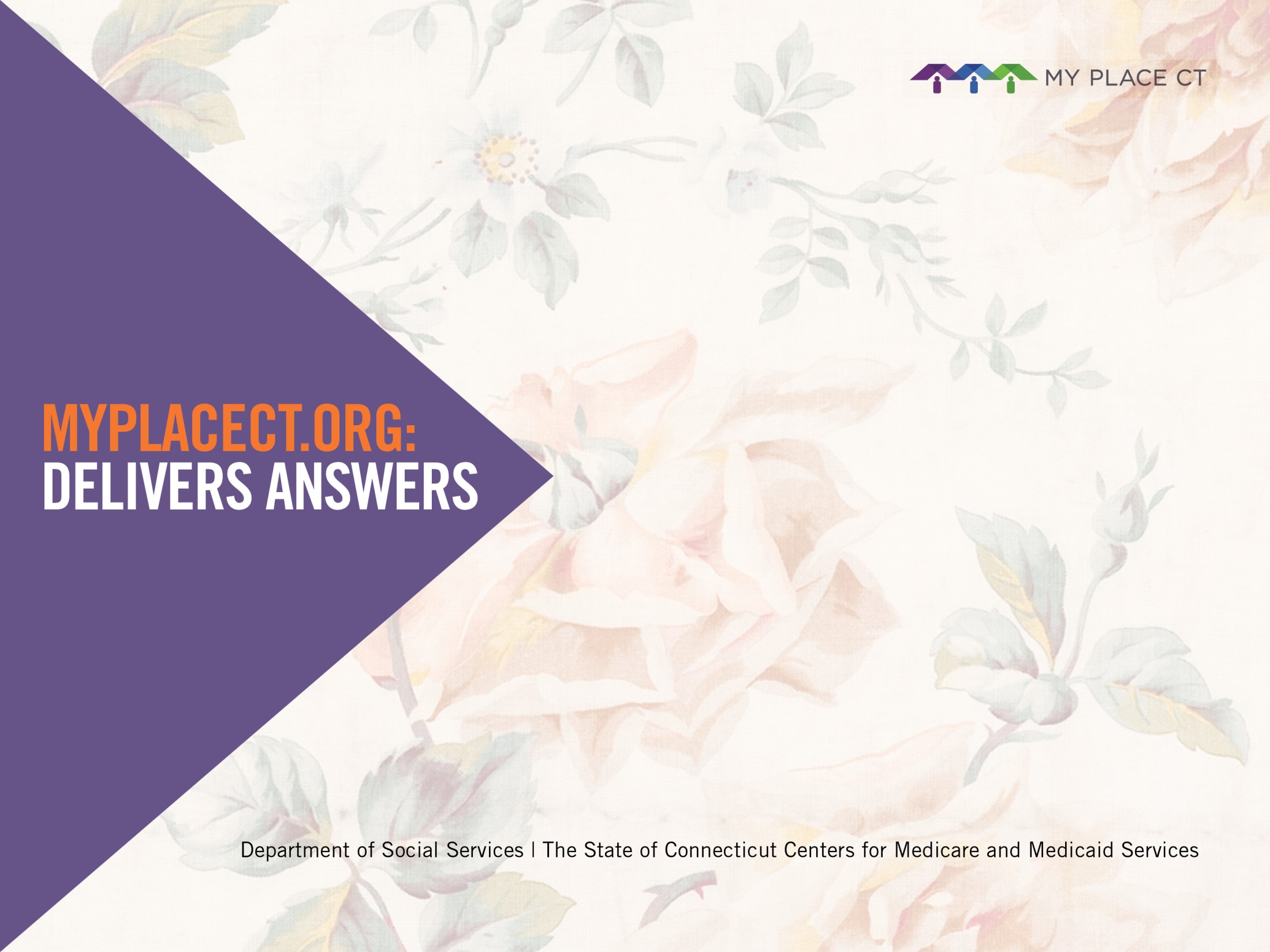 A direct link to help right now
Benefits Check-up
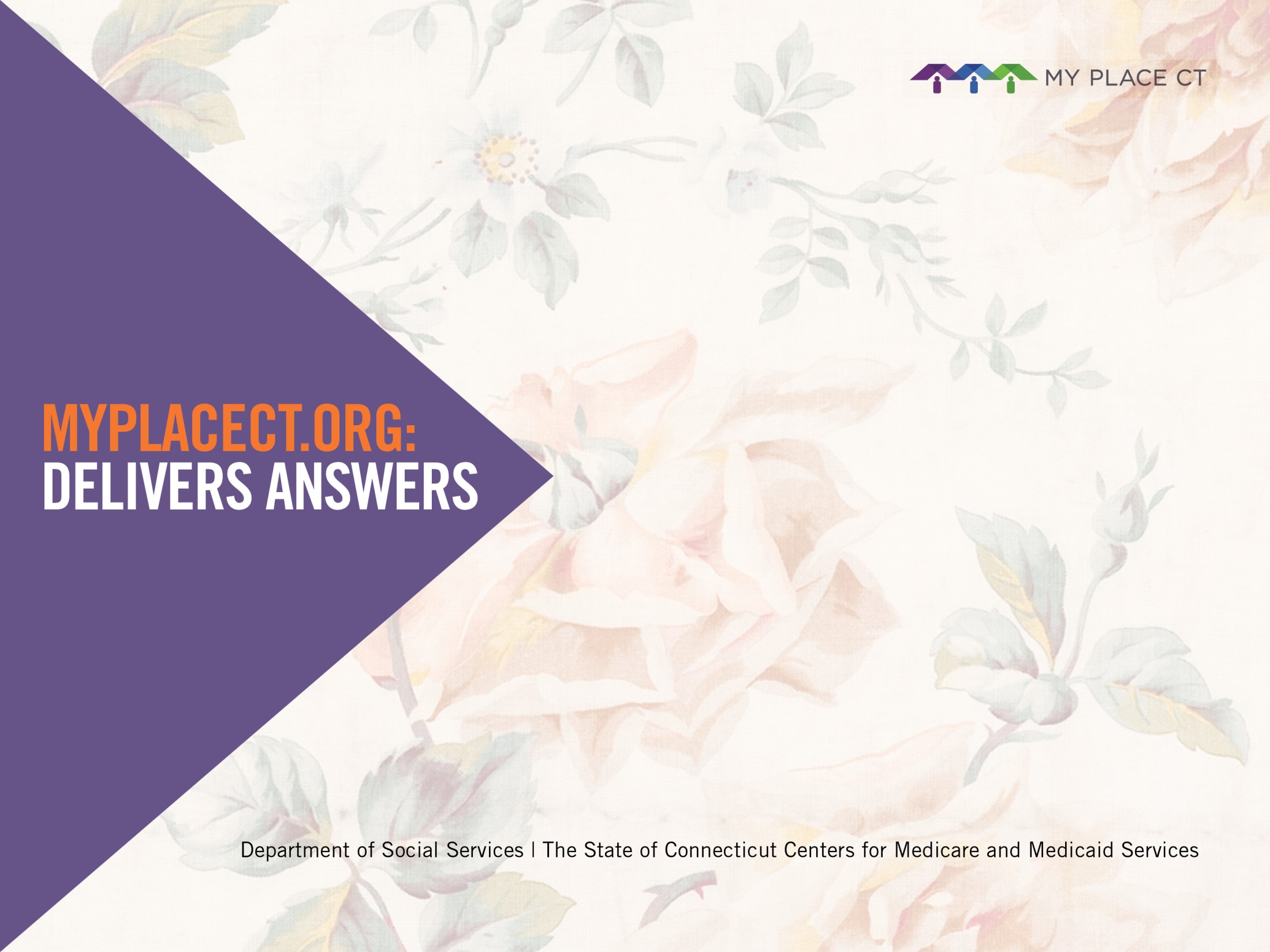 A direct link to help right now
Benefits Check-up
Benefits Pre-Screen
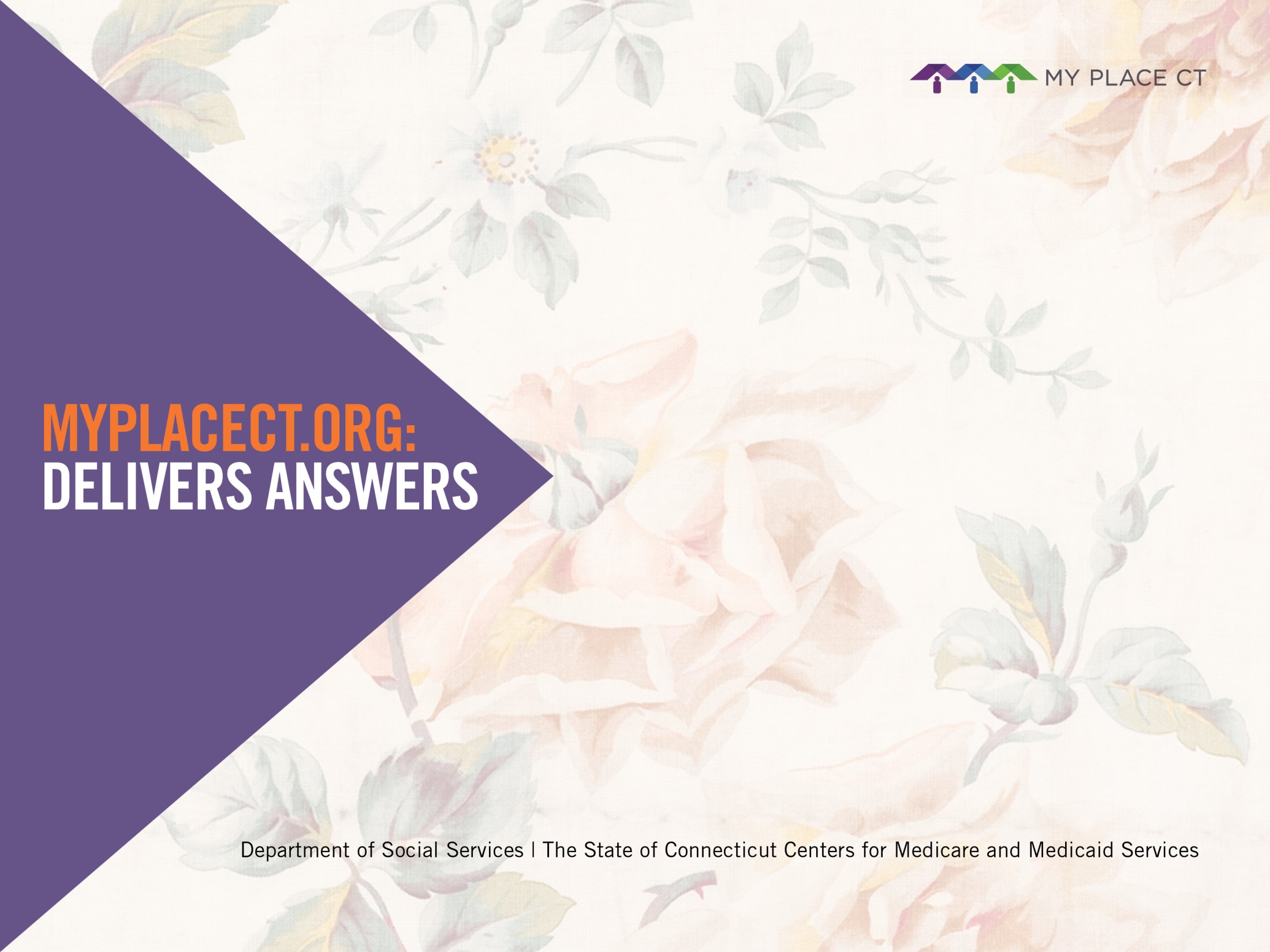 A direct link to help right now
Benefits Check-up
Benefits Pre-Screen
My Tool Kit
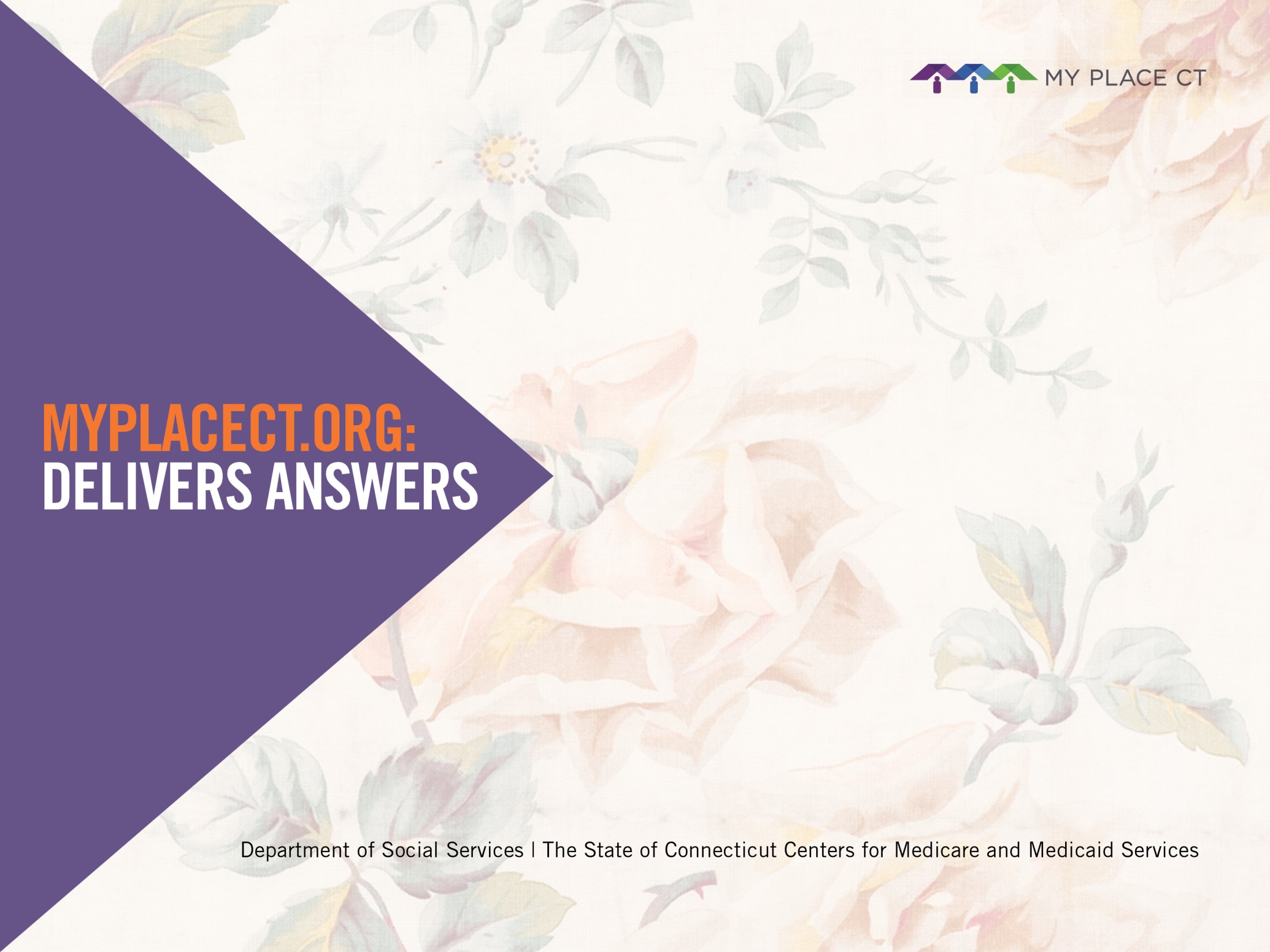 A direct link to help right now
Benefits Check-up
Benefits Pre-Screen
My Tool Kit
A Partner portal with unique log-in
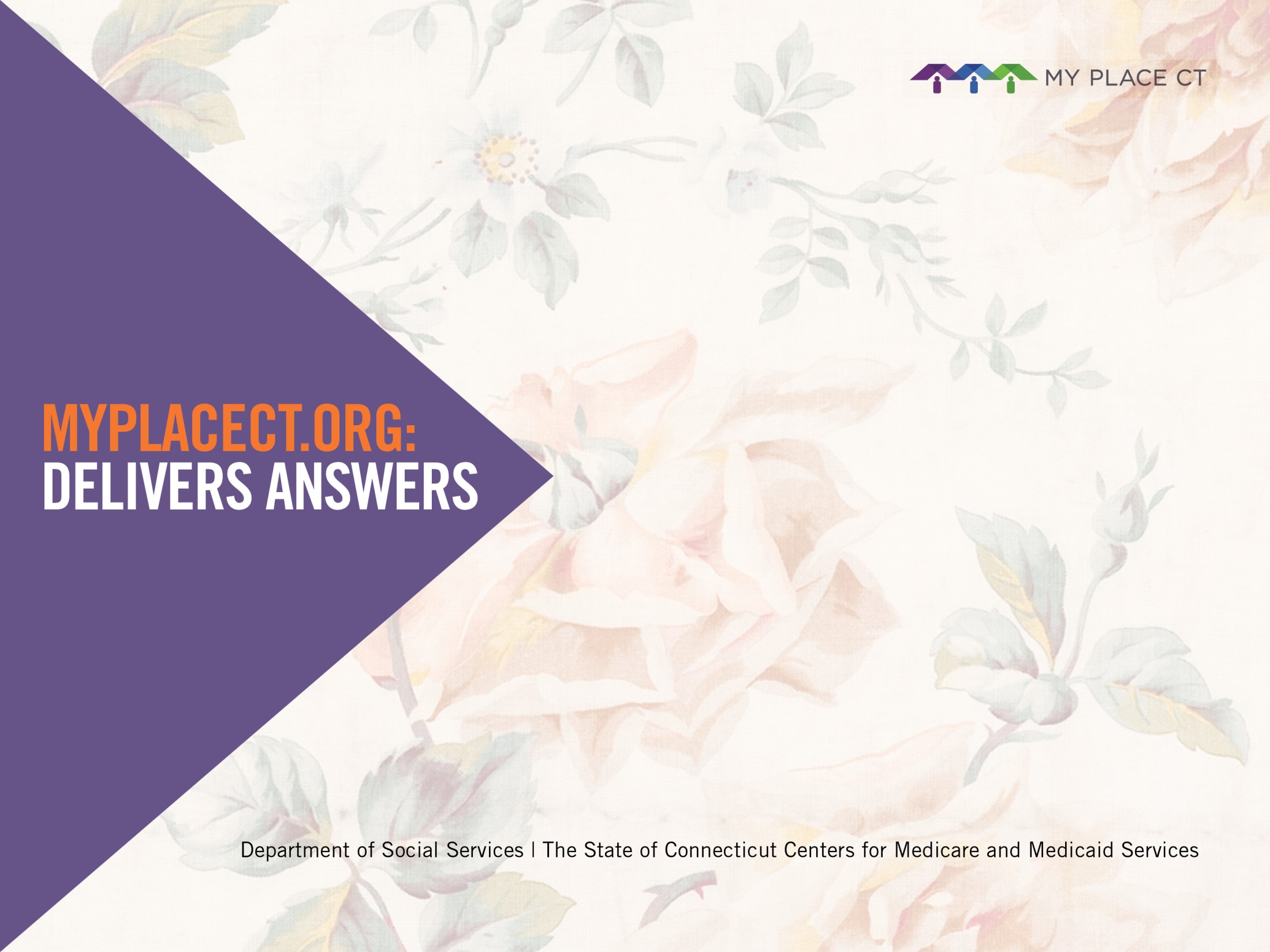 A direct link to help right now
Benefits Check-up
Benefits Pre-Screen
My Tool Kit
A Partner portal with unique log-in
A Workforce section and landing page
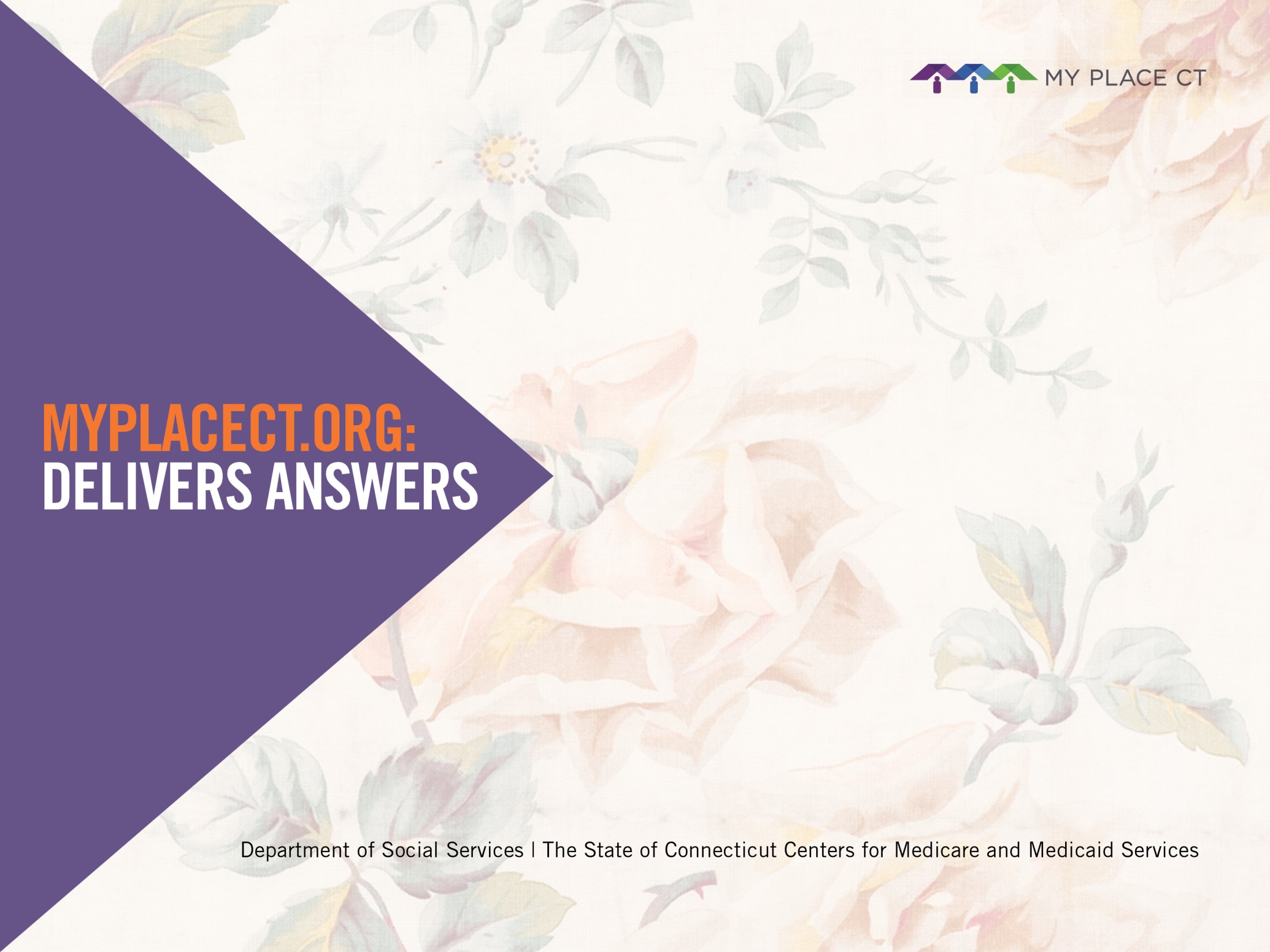 A direct link to help right now
Benefits Check-up
Benefits Pre-Screen
My Tool Kit
A Partner portal with unique log-in
A Workforce section and landing page
Live support from 2-1-1
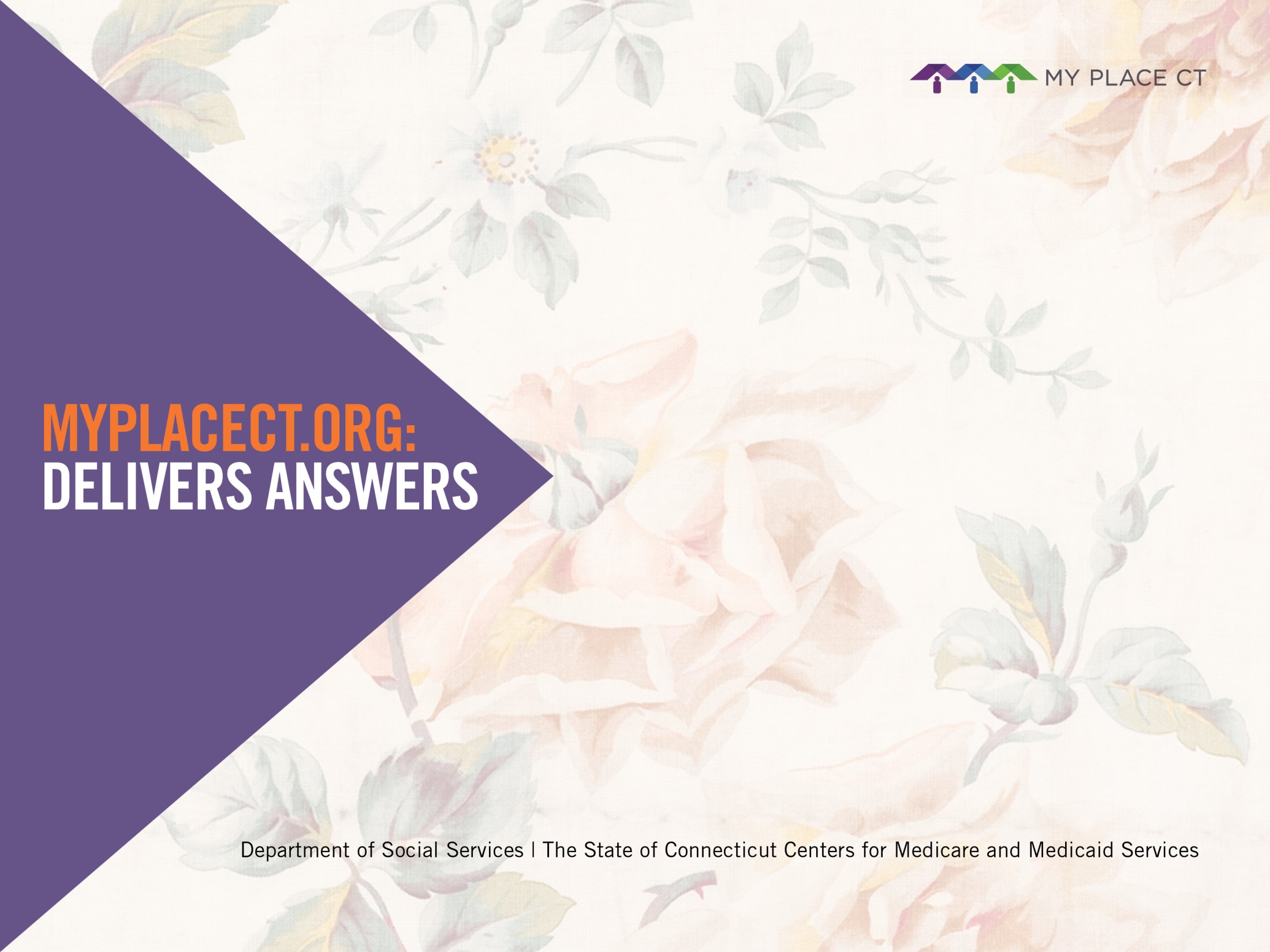 A direct link to help right now
Benefits Check-up
Benefits Pre-Screen
My Tool Kit
A Partner portal with unique log-in
A Workforce section and landing page
Live support from 2-1-1
More.
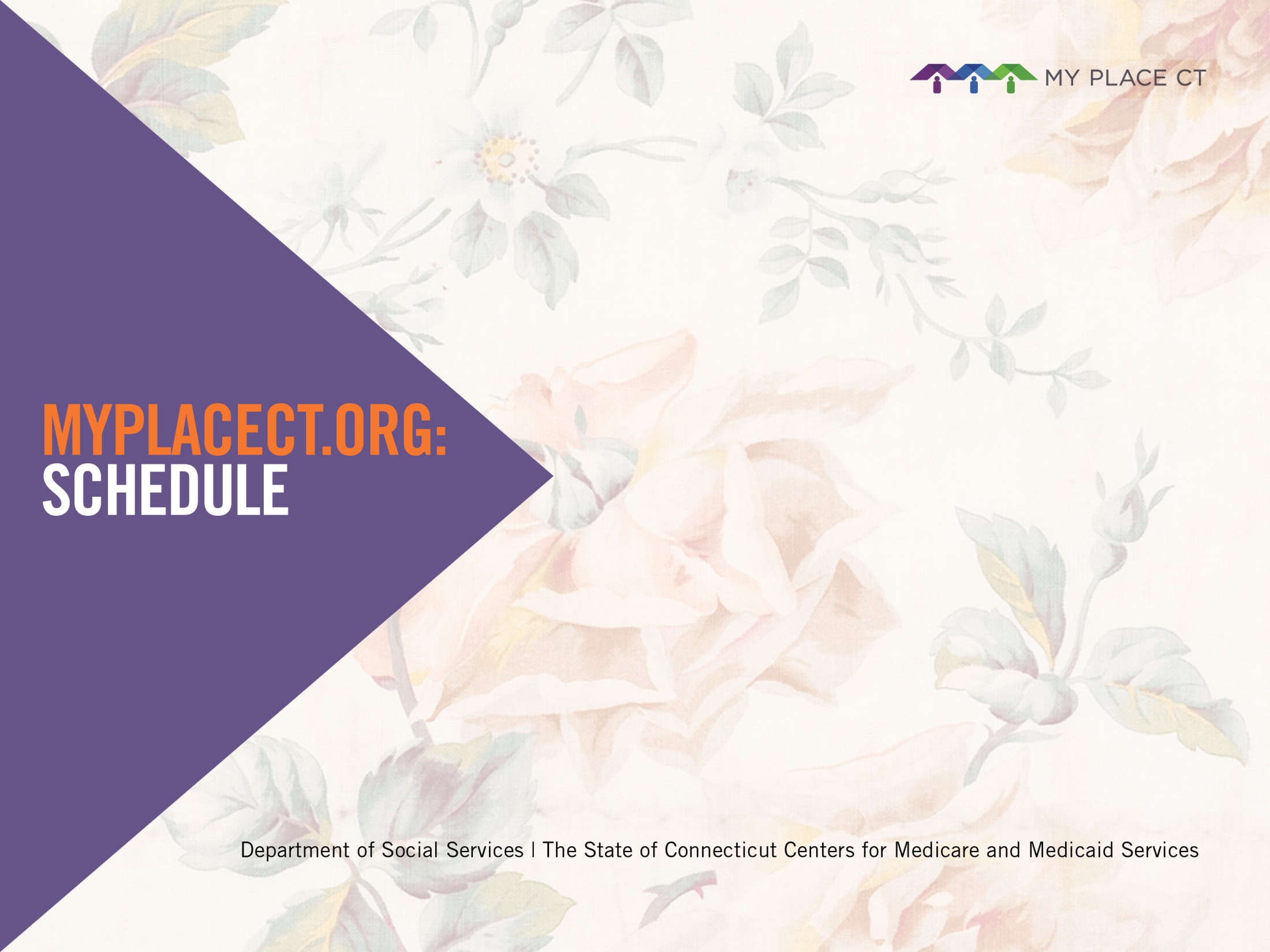 Partner Beta site: October 
Live to the public: Early 2017
[Speaker Notes: This is planned for launch early 2017.]
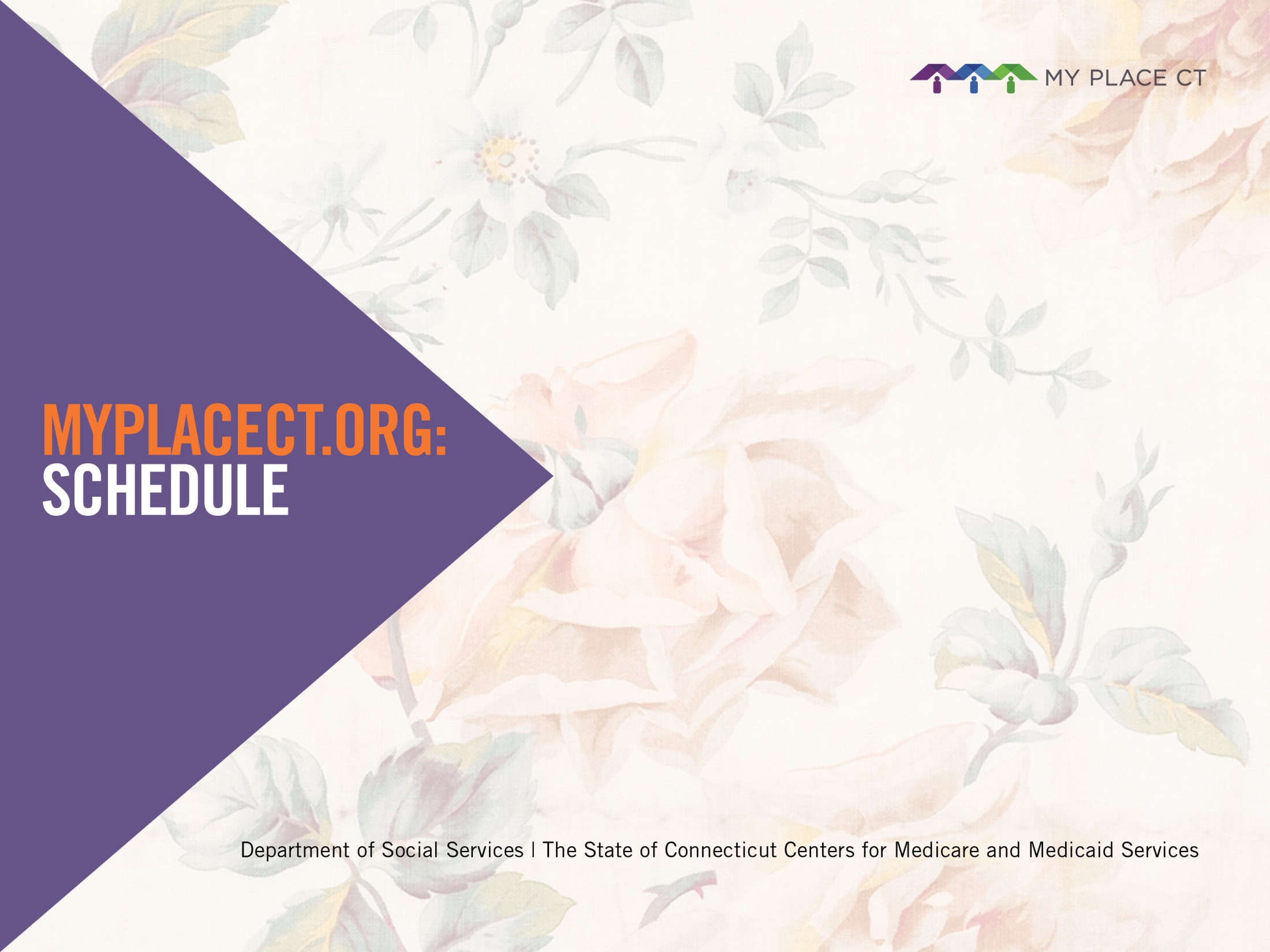 Partner Beta site: October 
Live to the public: Early 2017
[Speaker Notes: This is planned for launch early 2017.]
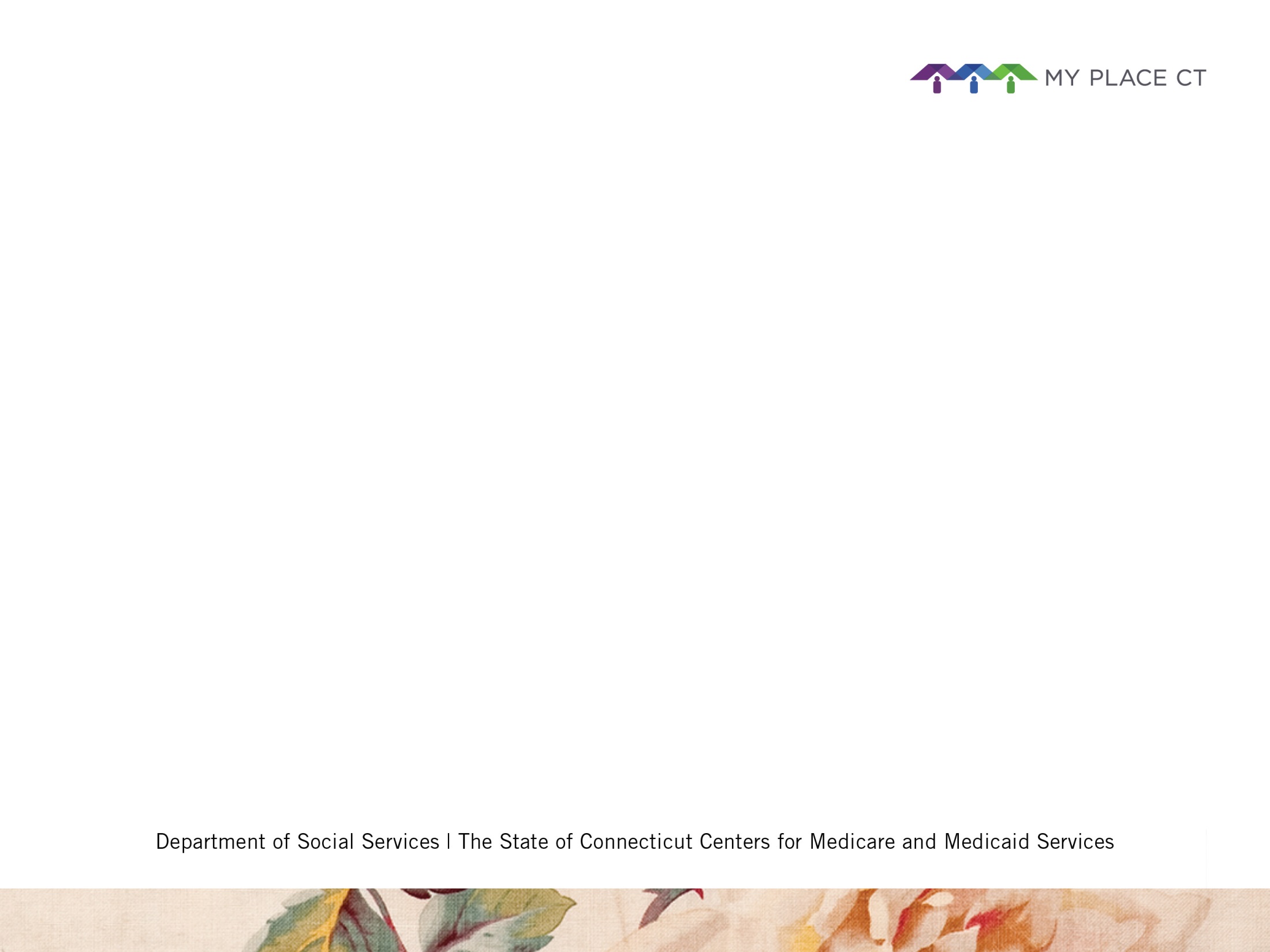 Thank you.
[Speaker Notes: Thank you.]
Money Follows the Person
MFP Applications
*as of 8/31/2016   (n = 11,601)
44
9/13/2016
Money Follows the Person
MFP Transitions by Program
as of 8/31/2016  (n = 3,959 transitions)
45
9/13/2016
Money Follows the Person
MFP Transitions by Population
as of 8/31/2016
46
9/13/2016
Money Follows the Person
Focus for MFP’s Final Years
In April 2016, CMS awarded Connecticut $129,920,175  extending the MFP Demonstration into 2020.  

Housing Initiatives
811 Grant
Homelessness 
Continue to demonstrate LTSS services 
Demo Addiction Services and Supports
Informal Caregiver Supports
Community Options Unit – an integrated unit of the former
	HCBS and MFP Units  at DSS
9/13/2016
47
Benchmarks
CT Medicaid LTSS Expenditures
Increase dollars to home & community-based services
Source:  Center on Aging, University of Connecticut
48
9/13/2016
Benchmarks
Percentage of Hospital Discharges to Home & Community Care 
vs. Skilled Nursing Facility
Increase hospital discharges to the community rather than to institutions
Data Source:  Connecticut Office of Health Care Access
49
9/13/2016
Benchmarks
Percent of SNF Admissions Returning to the Community within 6 Months
Increase probability of returning to the community during the 6 months following
nursing home admission
Source: Center on Aging, University of CT
50
9/13/2016
Benchmarks
Percent Receiving LTSS in the Community vs. Institutions
Increase the percentage of long term care participants living in the community  compared to an institution
Data Source:  Office of Policy & Management, Trends in Long-Term Care Annual Report
51
9/13/2016
Benchmarks
Quality of Life
MFP Participant:  Melanie Korotash
	“It takes a village….”
1
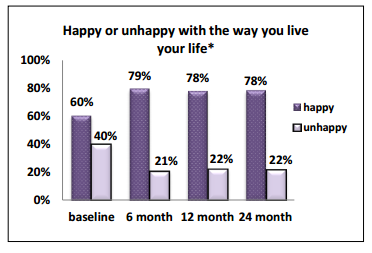 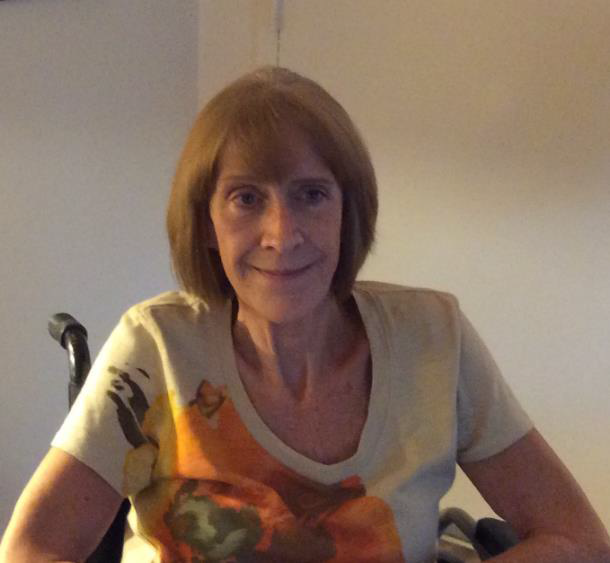 Data:  Center on Aging, UConn Health
52
9/13/2016
Conclusion
Questions?
9/13/2016
53
Conclusion
Resources
To apply for Community First Choice (CFC)
	Dial 2-1-1, select Option #3; or
	Apply online at ctmfp.com

For more information and to apply for Money Follows the Person (MFP)
	Apply online at ctmfp.com

CT Testing Experience and Functional Assessment Tools (TEFT)
http://www.ct.gov/dss/cwp/view.asp?a=3922&q=562672

No Wrong Door Resources
MyPlaceCT
http://www.myplacect.org/
CaringCareers
www.CaringCareers.org
9/13/2016
54
Conclusion
Contact Information
Deanna Clark
	Health Program Assistant
	Department of Social Services – Community Options		Deanna.Clark@ct.gov
	860-424-4984

Dawn Lambert
	Project Director
	Department of Social Services – Money Follows the Person
	Dawn.Lambert@ct.gov
	860-424-4897
9/13/2016
55